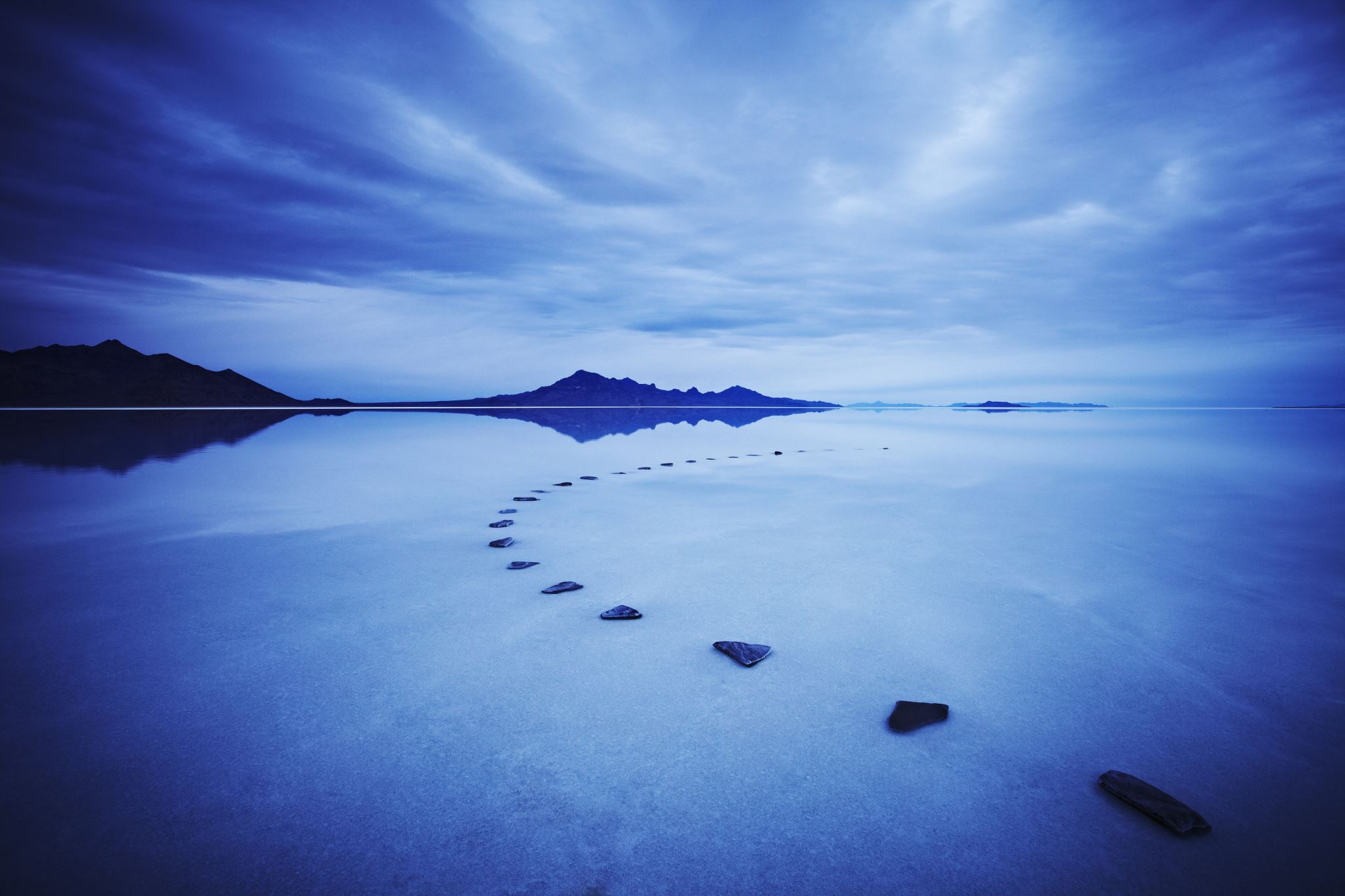 Rethinking Continuity
After Action Report Development Workshop
Agenda
After Action Reports (AAR) 101
Applying the AAR Process to Continuity of Healthcare Service Delivery
Facility Continuity 
System Continuity 
Staffing Continuity 
Improvement Planning
Facility Continuity 
System Continuity 
Staffing Continuity 
Hotwash
Closing
Terminal Learning Objective
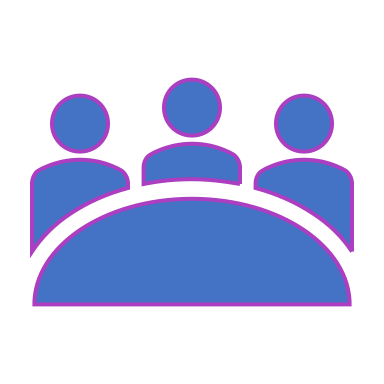 Participants should be able to develop an After Action Report and Improvement Plan for their agency, entity, organization or system that supports ongoing preparedness at the individual, facility and coalition level.
Assumptions & Acknowledgements
Discussion Question 1
Did you participate in the Cardinal Resolve tabletop exercise in July 2019?

Did you participate in the NSPA supply chain disruption exercise series in the fall of 2019?

Have you been participating in the current NSPA CMS “rethinking continuity” exercise to date?
At the onset of COVID, what were the initial response objectives of your:
Facility
Agency
System
Discussion Question 2
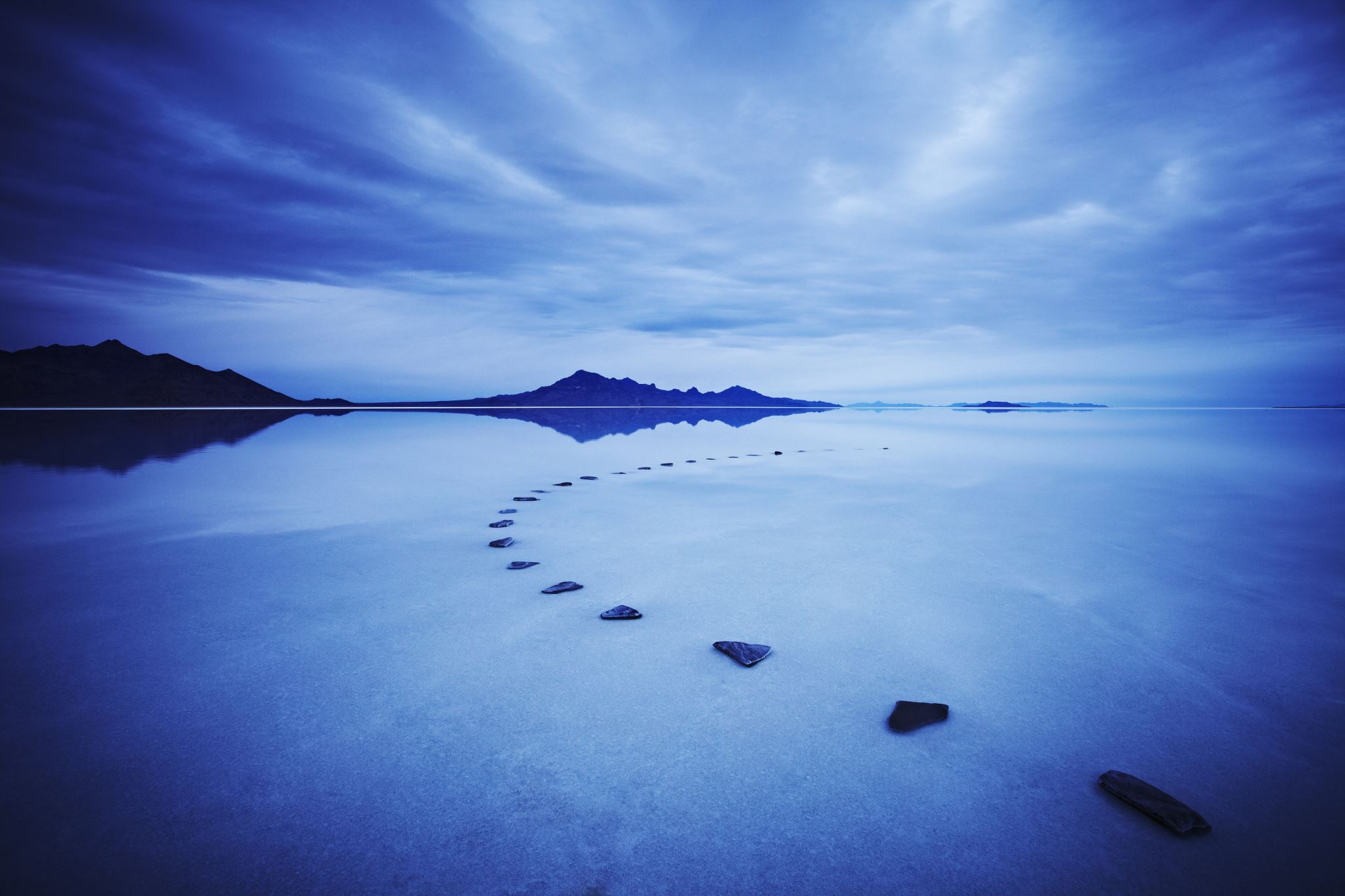 MODULE 1
After Action Reports 101
What is an After Action Report & Improvement Plan? (AAR/IP)
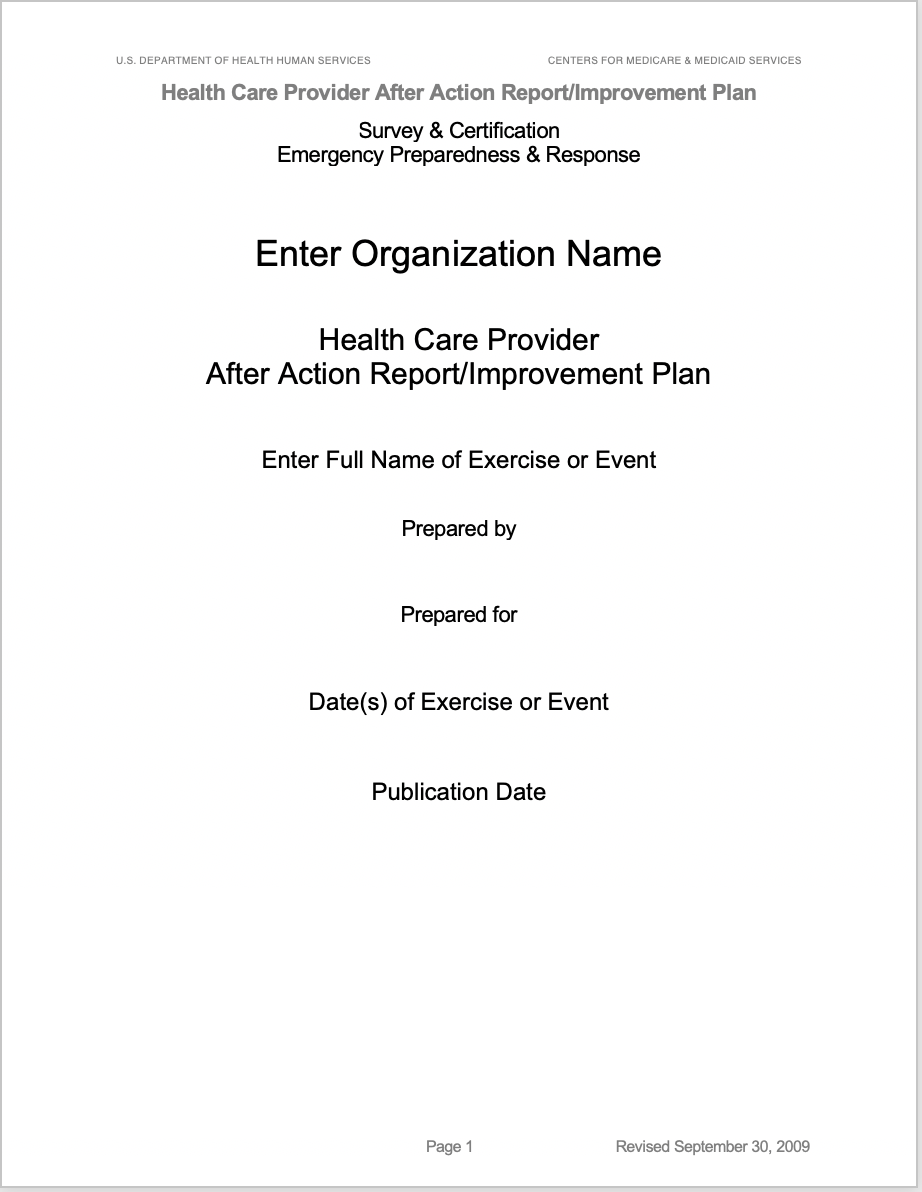 The AAR is a document that:
Includes an overview of the event
Analysis of capabilities
List of corrective actions
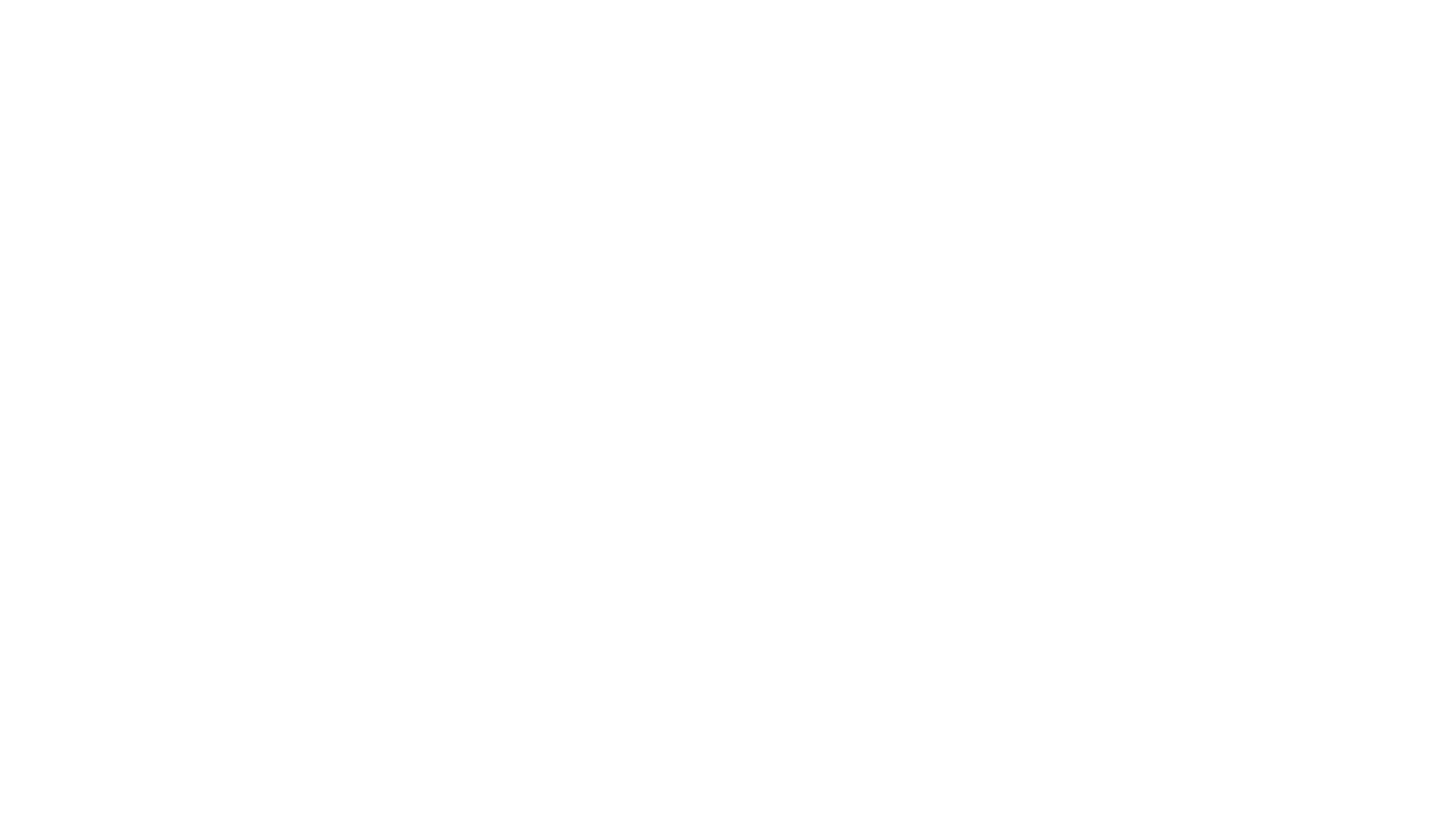 CMS Defined AAR Requirements
CMS Defined AAR Requirements (Cont.)
Discussion Question:
What is an example of a gap in planning that someone discovered?
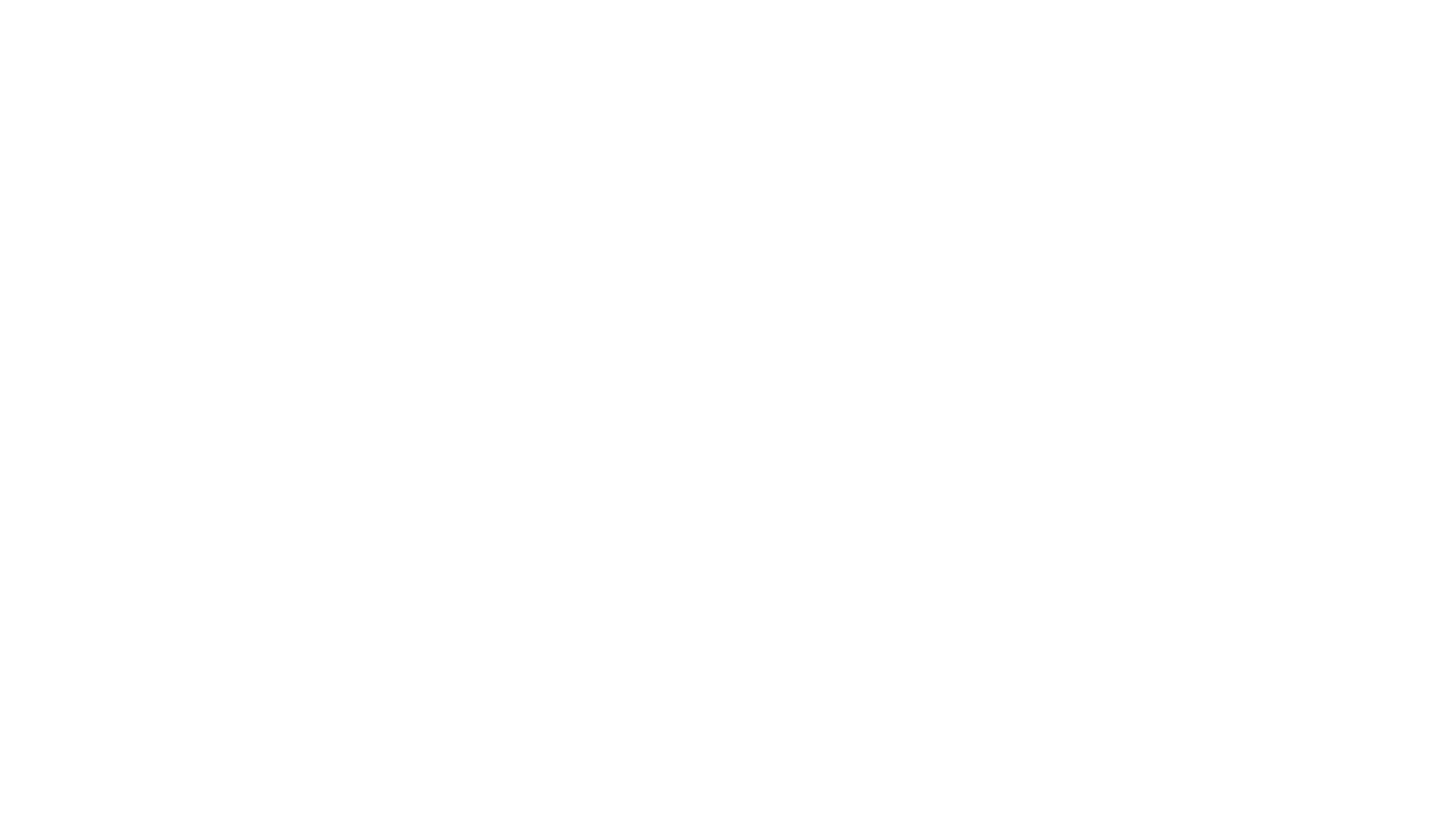 So how do we get there?
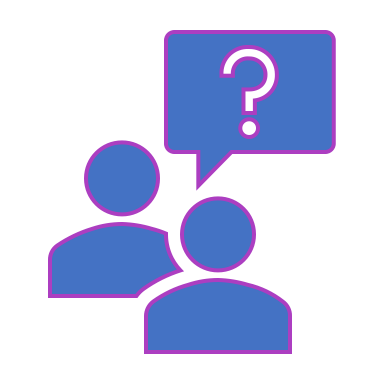 AAR Process
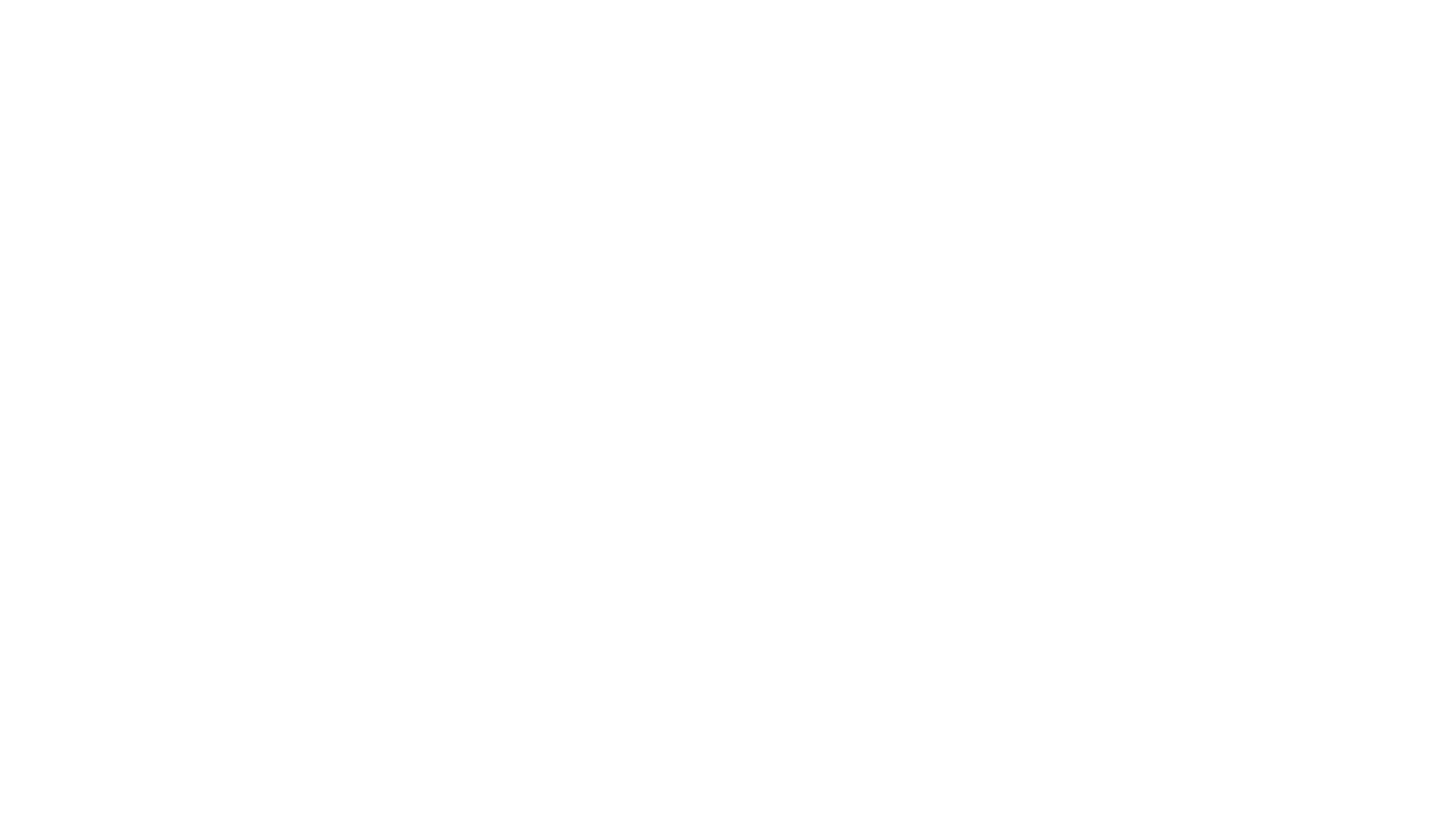 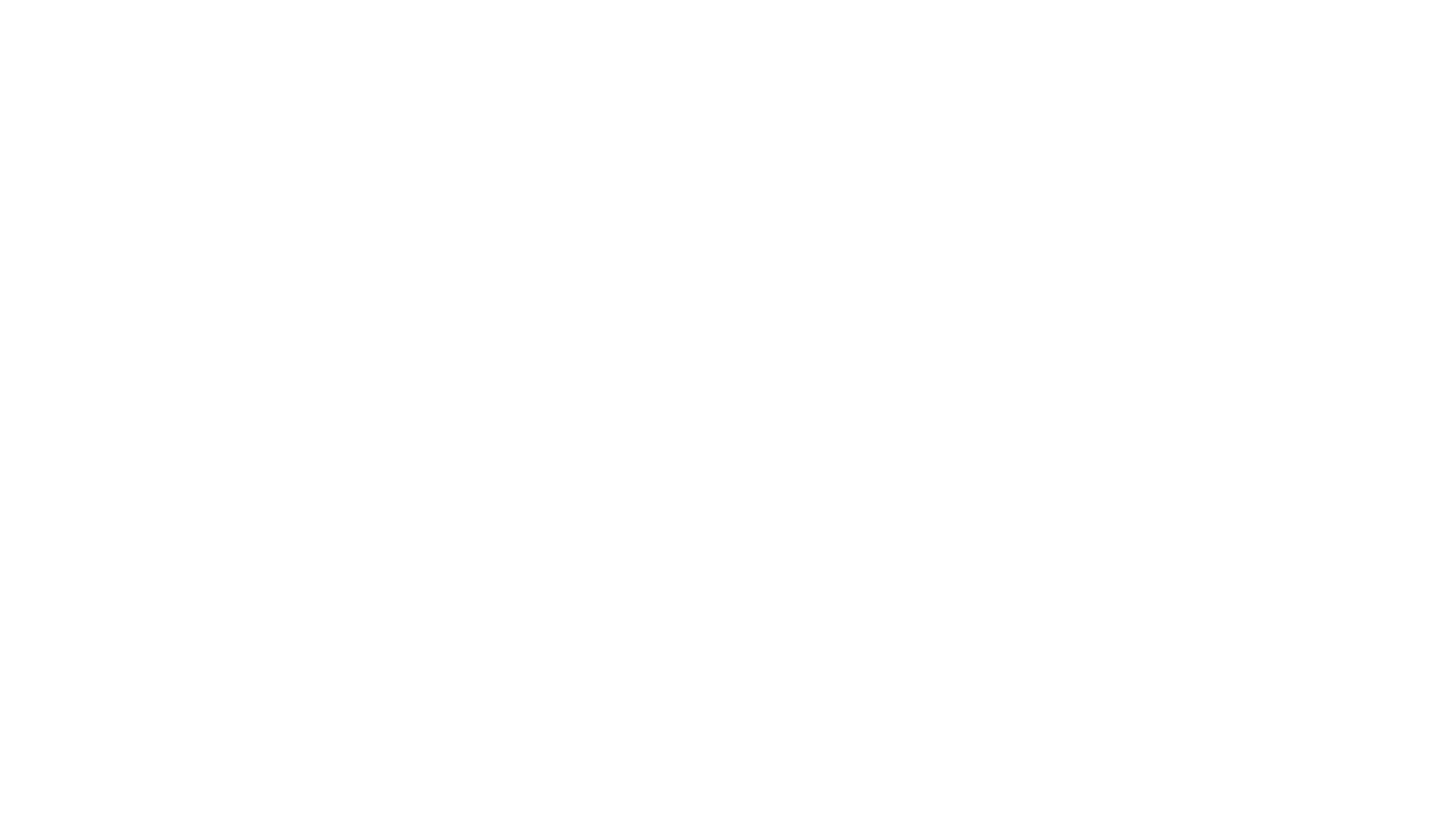 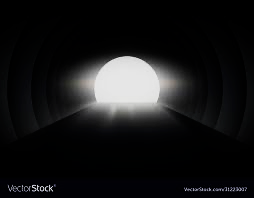 Observation
Observations
Activation or implementation of plans, policies, processes, and procedures, requests for resources, use of mutual aid agreements, etc.
Roles and responsibilities and authorities of the government agencies, jurisdictions, and private organizations
Pertinent decisions made or decision-making processes 
Information sharing with other agencies and the public.
Categories of Observation
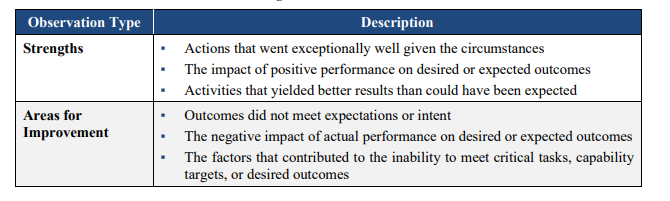 Incorporating Observations into the AAR
Discussion Question 3:
Can someone provide examples of issues that they discovered that meet these definitions?
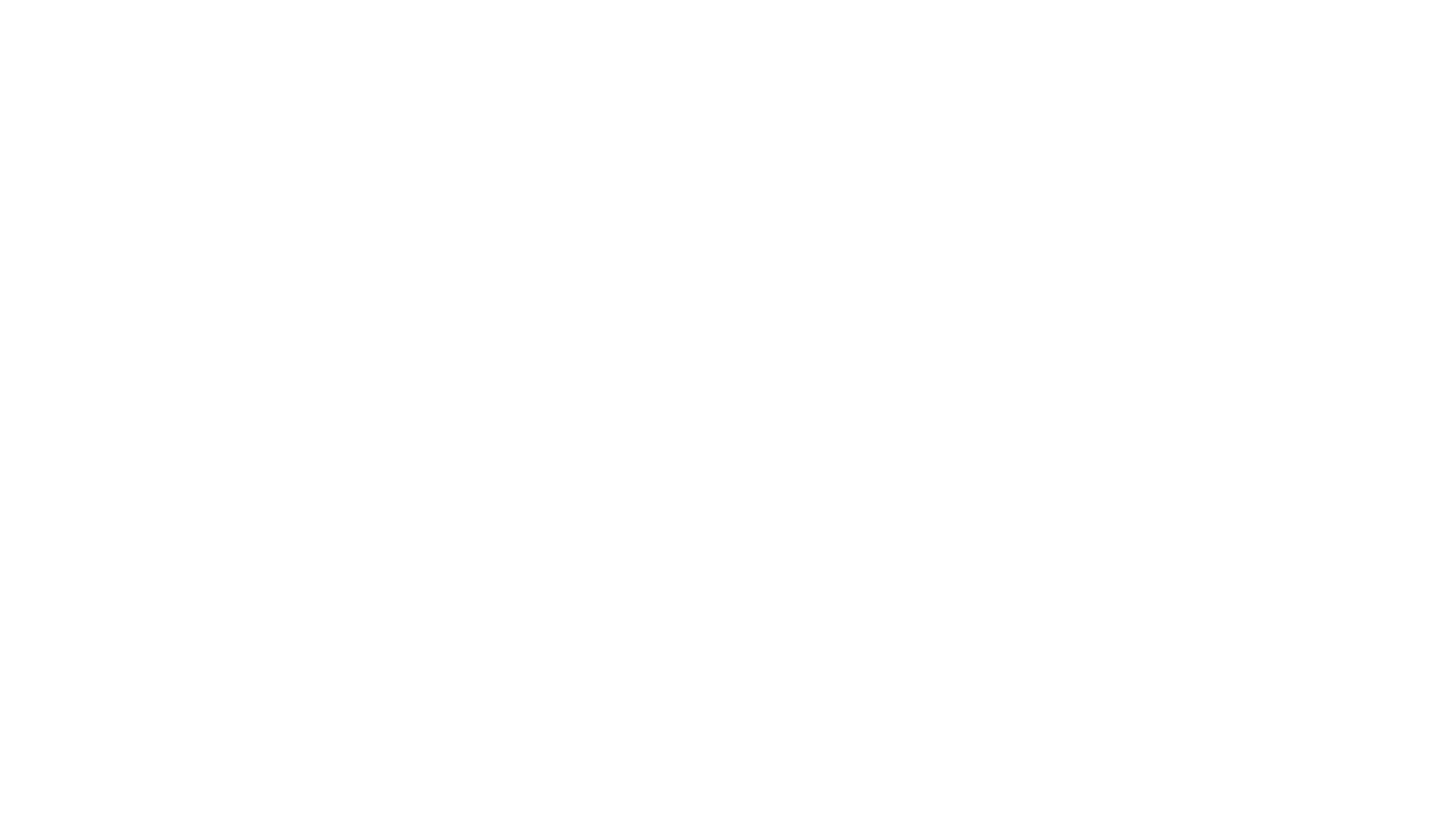 Data Collection & Analysis
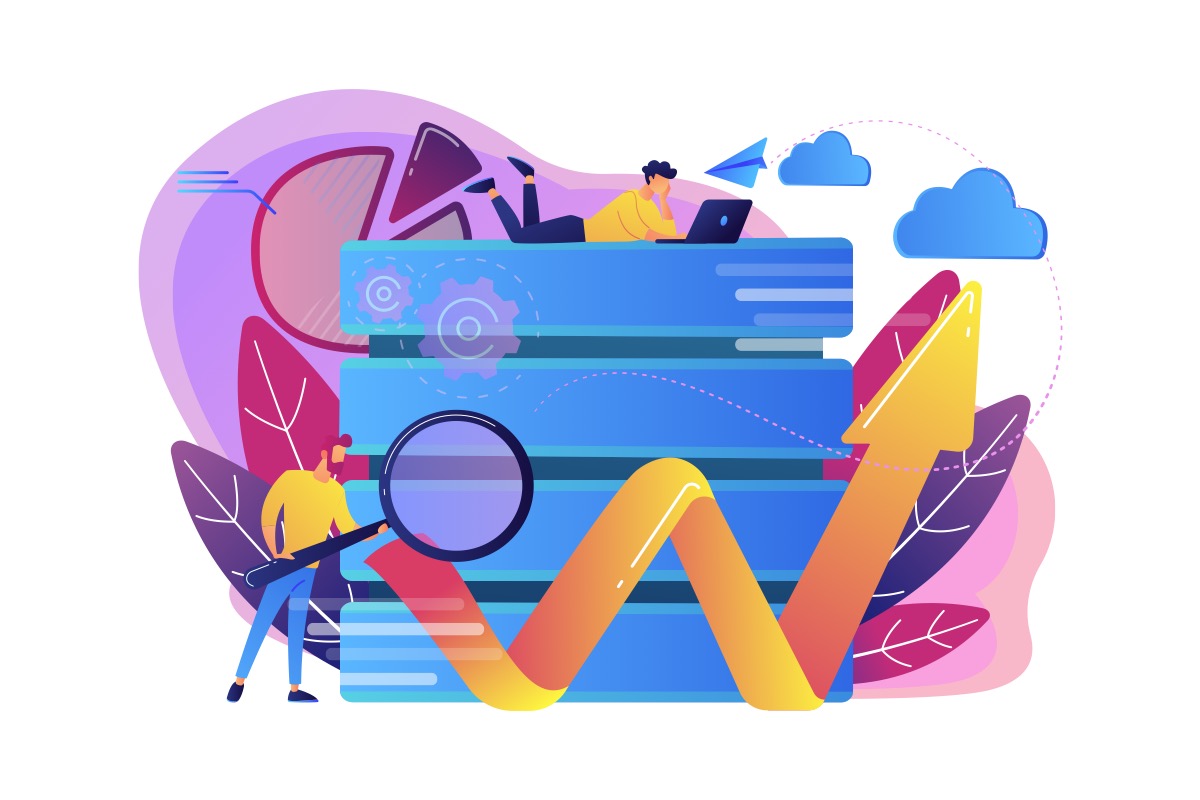 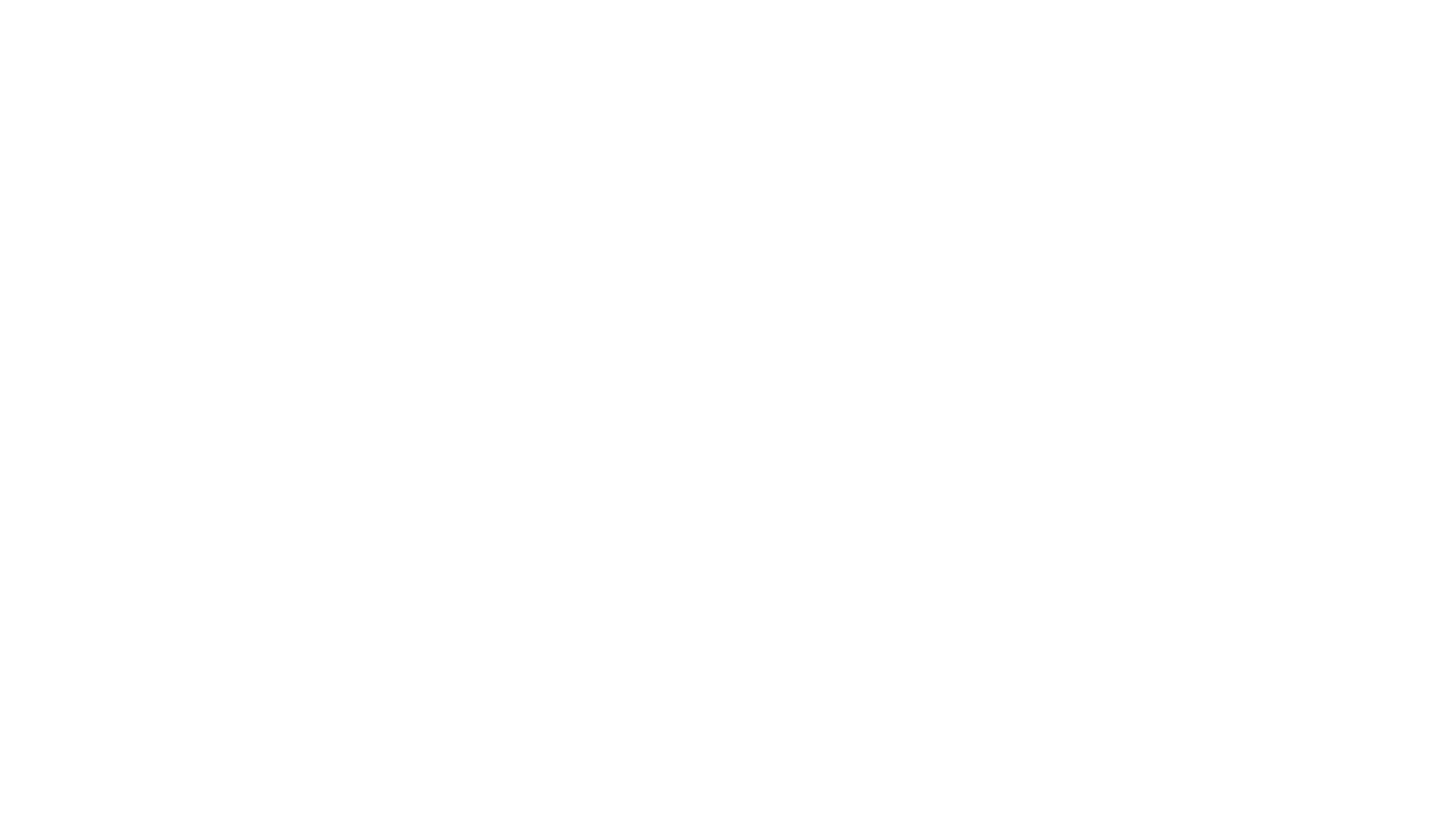 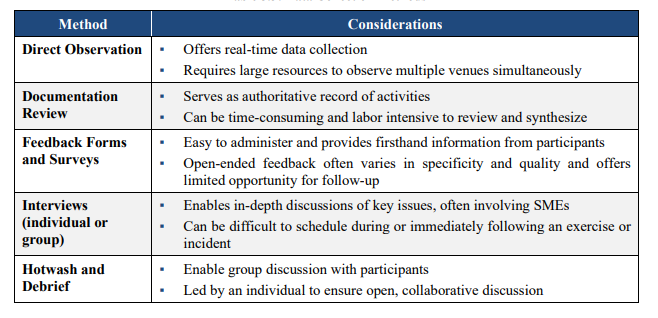 Data Collection: How do you do it?
Of the methods of data collection listed on the previous slide:
How many of these have you or will you use to develop your After Action Report? 
Are there any other methods of data collection that you have used or plan to use that aren’t listed?
Discussion Question 4
Root Cause Analysis
Root Cause Analysis (Cont.)
Consider asking the follow questions to narrow down the issue of concern:
Were specific tasks met? If not, what factors contributed to his result? 
Did discussions or activities suggest tasks were performed sufficiently? If not, what were the impacts of consequences?
What improvements are required? Are other resources needed? How will they be obtained? 
 What strengths are required to carry out this task? What decisions would need to be made and who would make them?
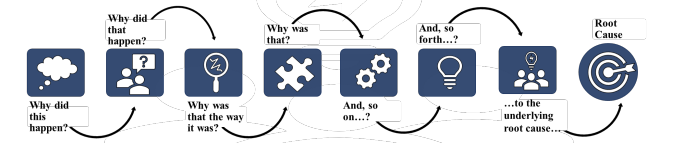 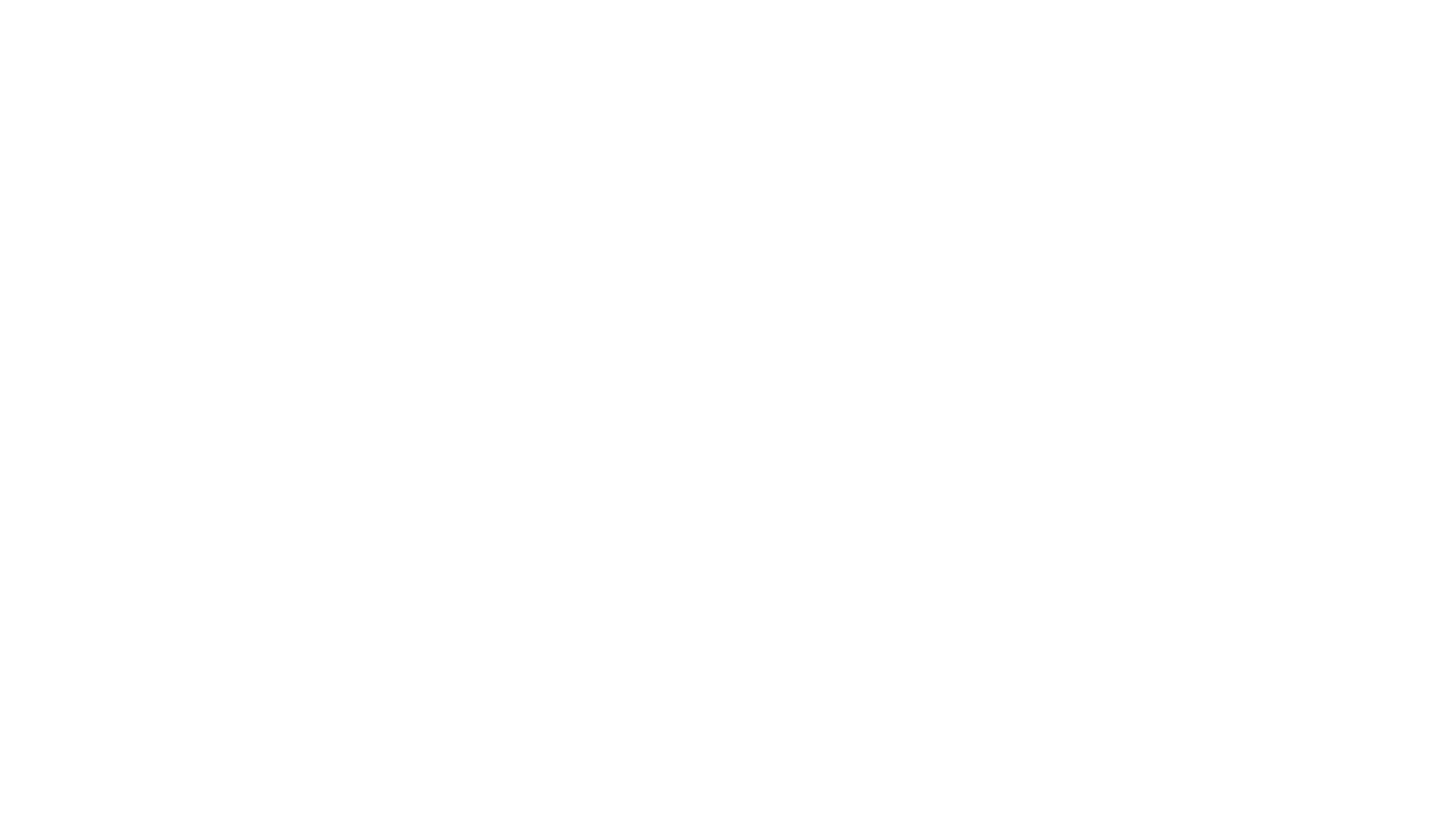 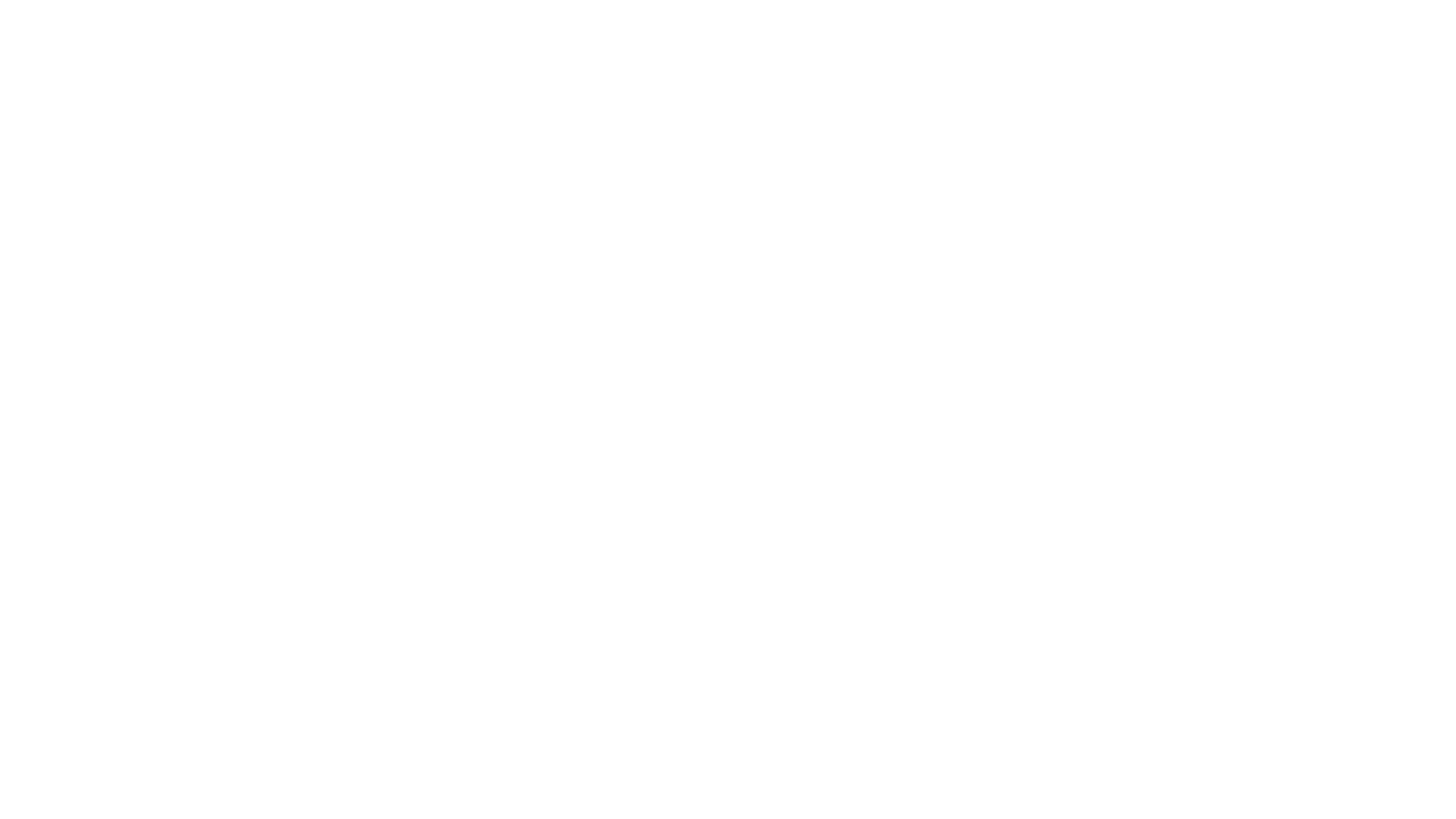 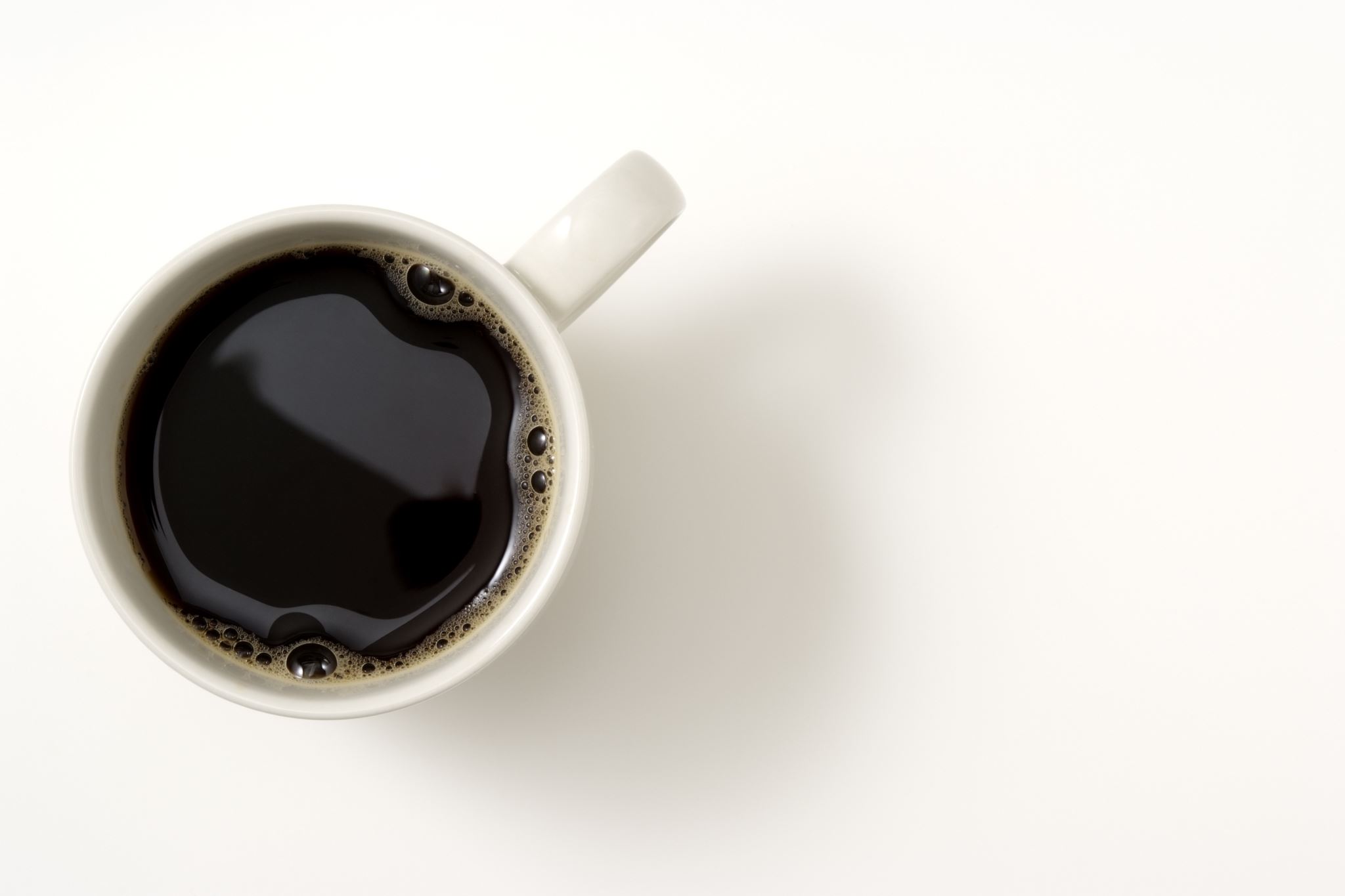 BREAK
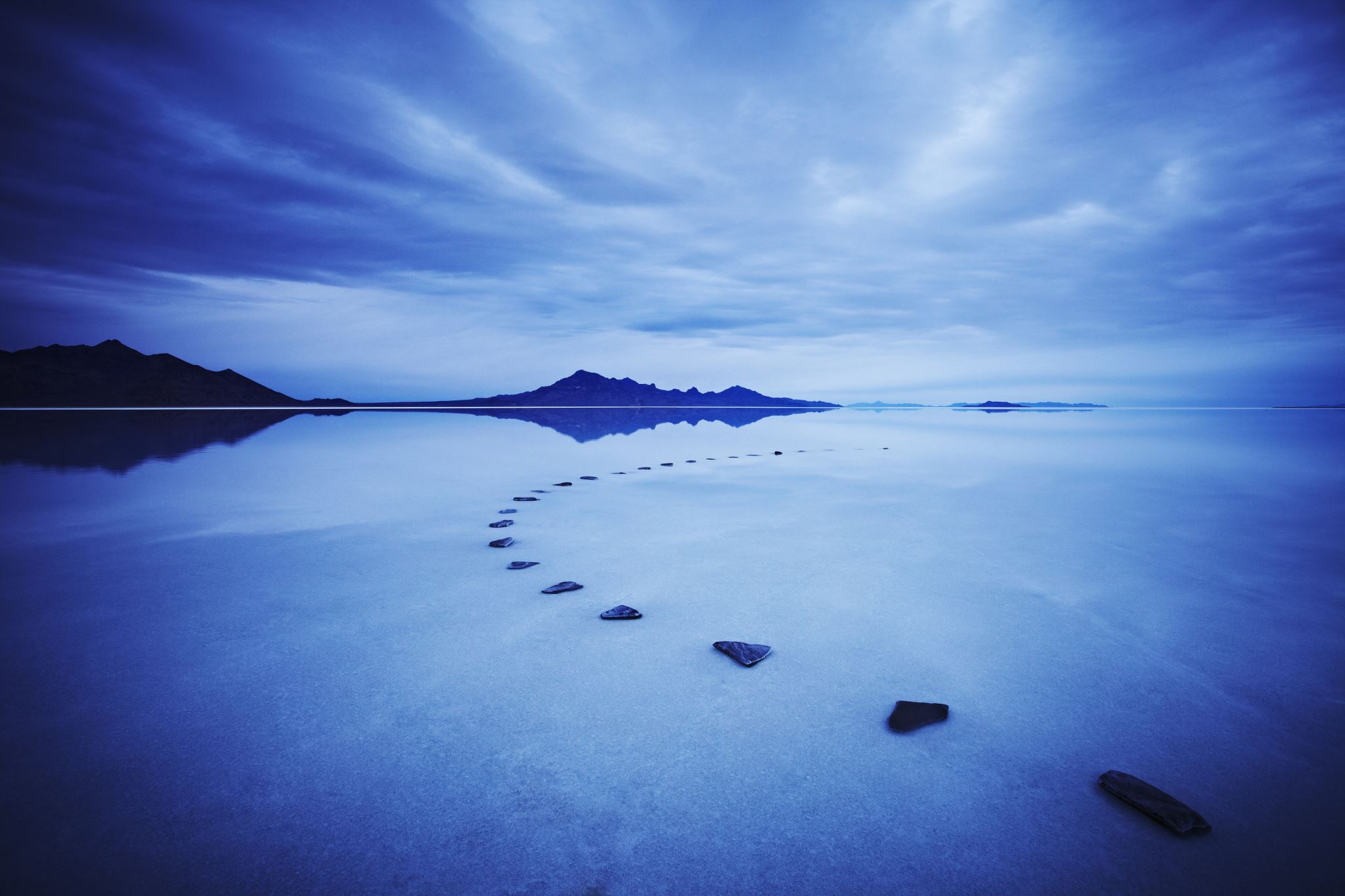 MODULE 2
Applying the AAR Process to Continuity of Healthcare Service Delivery
Instructions
15 Minute each, Facility, System, Staff breakouts based on the outline of modules from the TTX’s
Using the Root Cause Analysis process
Begin discussions on developing root causes for your response(s) to serve as the basis for your facility AAR.
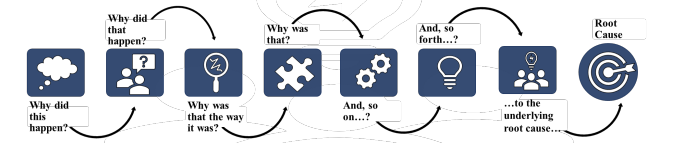 Facility Impact
Facility NOT impacted
My facility has not been affected by an infectious disease (currently COVID-19). Due to current emerging infections in Virginia are there potential direct and/or indirect effects to my facility?
Q1: Are there new facility concerns that come to mind?
Q2: Of the concerns you have identified which ones are facility focused?
Q3: Does your current Continuity of Operations Plan (COOP) prepare your facility for maintenance of essential functions short term; long term?
Facility Impacted
My facility has been affected by an infectious disease (currently COVID-19). Due to current emerging infections in Virginia are what issues / concerns to my facility that have occurred or potentially could occur in the future?
Q1: Are there new facility concerns that come to mind?
Q2: Of the concerns you have identified which ones are facility focused?
Q3: Does your current Continuity of Operations Plan (COOP) prepare your facility for maintenance of essential functions short term; long term?
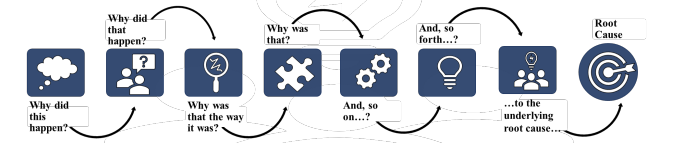 System Impact
My facility systems have been affected by an infectious disease (currently COVID-19). Due to current emerging infections in Virginia are what issues / concerns to my systems that have occurred or potentially could occur in the future (i.e. supply chain, healthcare records, etc.)?
Q1: Are there new system concerns that come to mind?
Q2: Does your current Continuity of Operations Plan (COOP) prepare your facility for system impacts and maintenance of essential functions short term; long term?
My facility systems have not been affected by an infectious disease (currently COVID-19). Due to current emerging infections in Virginia are there potential direct and/or indirect effects to my systems (supply chain, healthcare records, etc.)?
Q1: Are there new system concerns that come to mind?
Q2: Does your current Continuity of Operations Plan (COOP) prepare your facility for system impacts and maintenance of essential functions short term; long term?
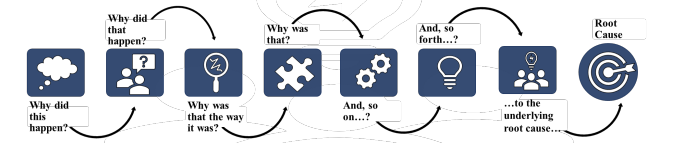 Staff Impact
My facility has been affected by an infectious disease (currently COVID-19). Due to current emerging infections in Virginia what are issues / concerns to staffing that have occurred or potentially could occur in the future (i.e. clinical and non-clinical staff, leadership, succession and delegation of authority)?
Q1: What are staffing concerns that your facility should be considering?
Q2: Does your current Continuity of Operations Plan (COOP) prepare your facility for system impacts and maintenance of essential functions short term; long term?
My facility has not been affected by an infectious disease (currently COVID-19). Due to current emerging infections in Virginia are there potential direct and/or indirect effects to facility staffing (i.e. clinical and non-clinical staff, leadership, succession and delegation of authority)?
Q1: What are staffing concerns that your facility should be considering?
Q2: Does your current Continuity of Operations Plan (COOP) prepare your facility for system impacts and maintenance of essential functions short term; long term?
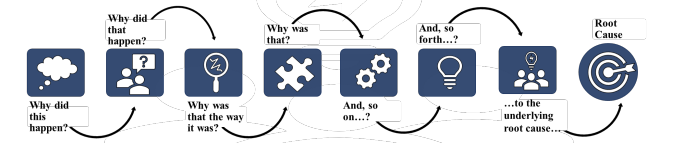 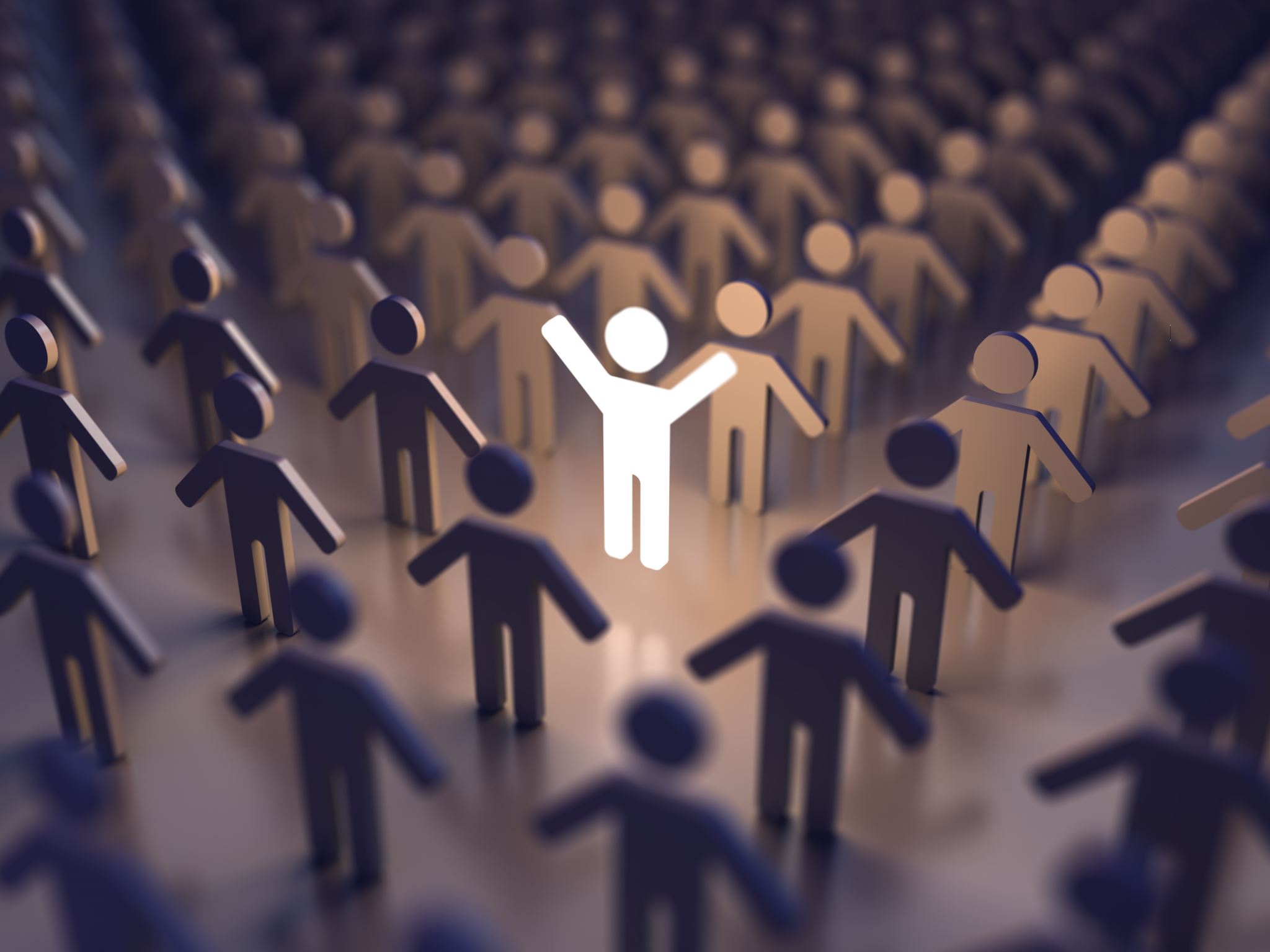 Large Group Discussion/Recap
Questions? 

Anyone willing to share an example of their analysis?
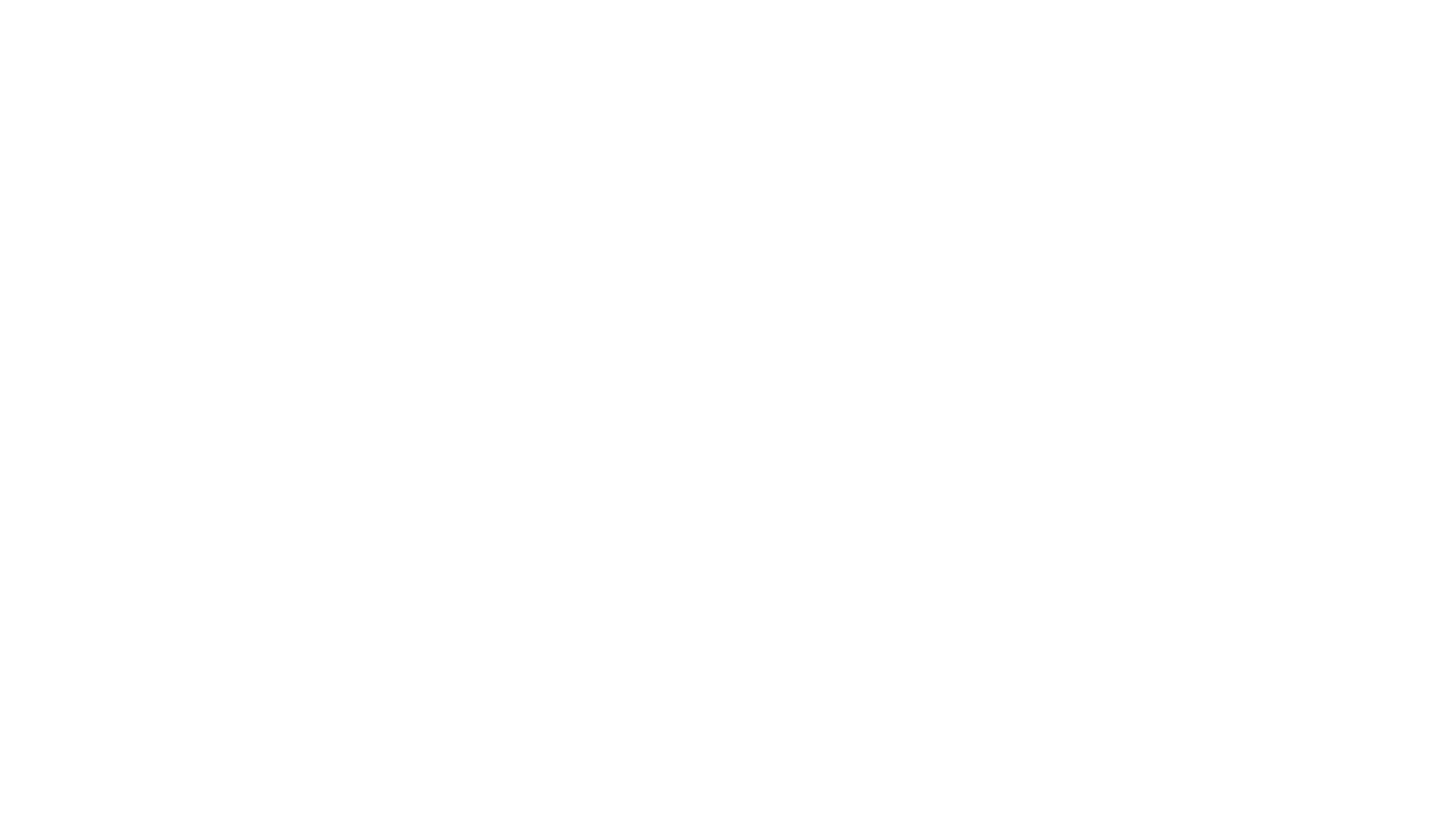 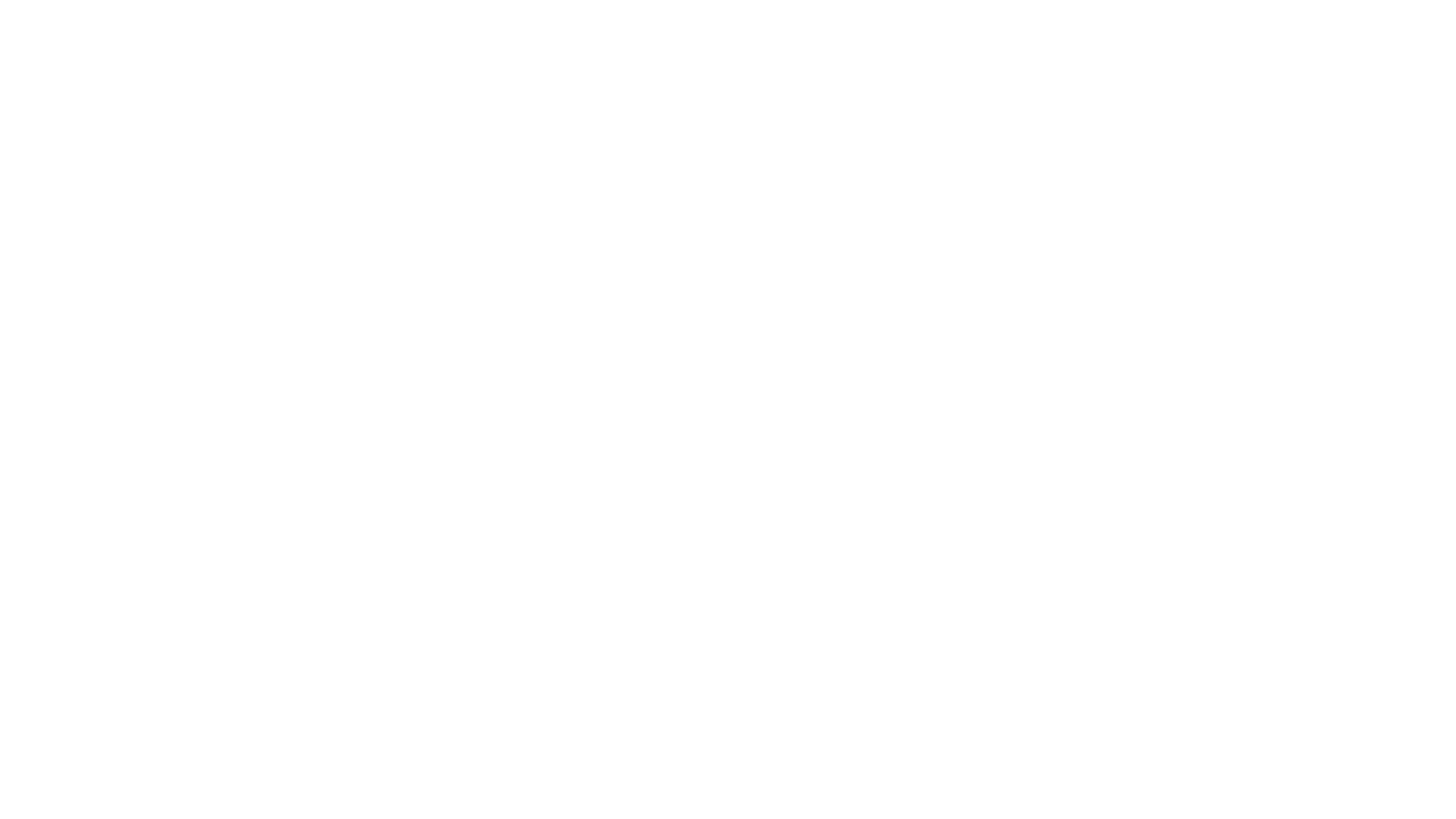 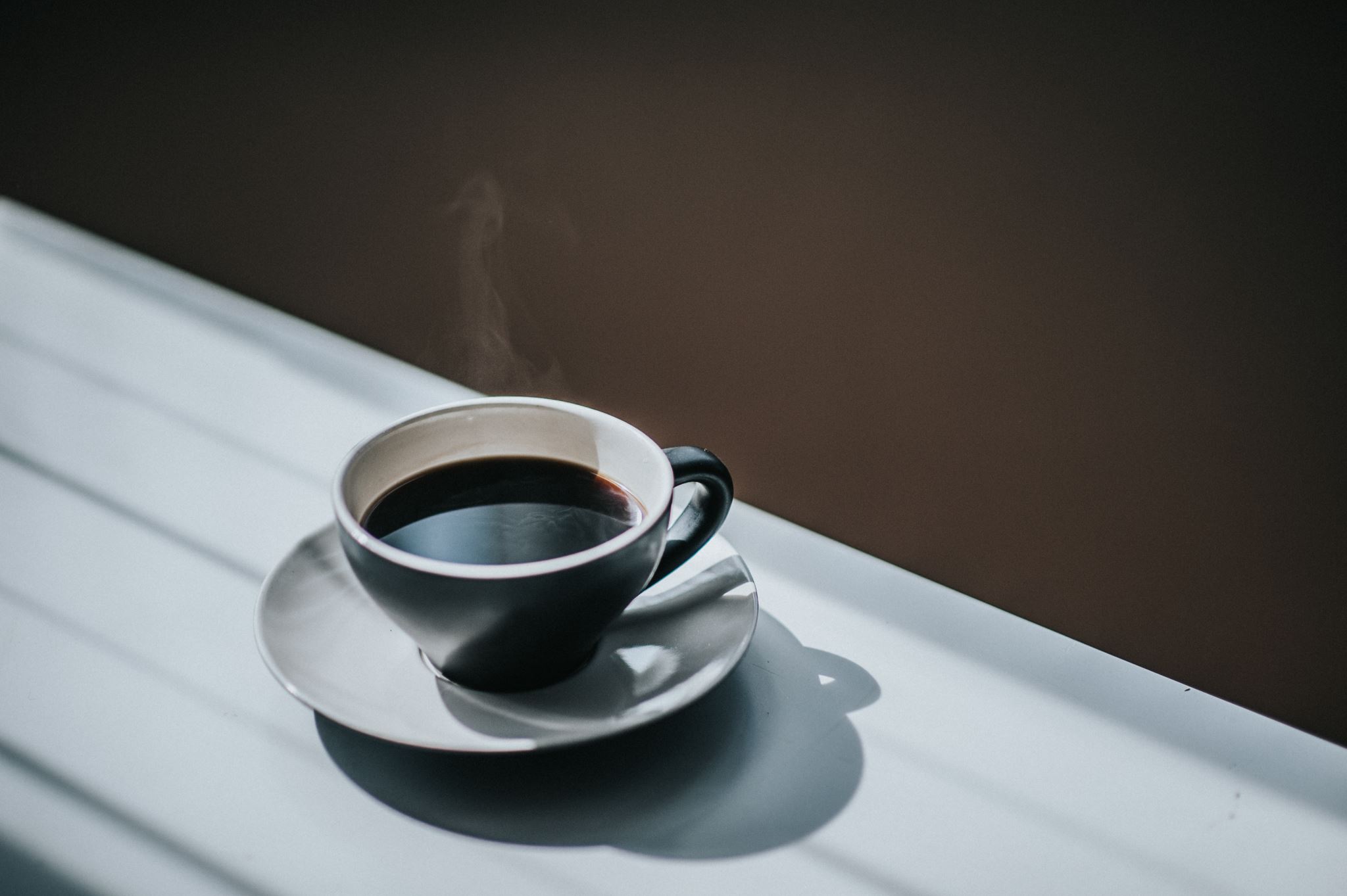 Break
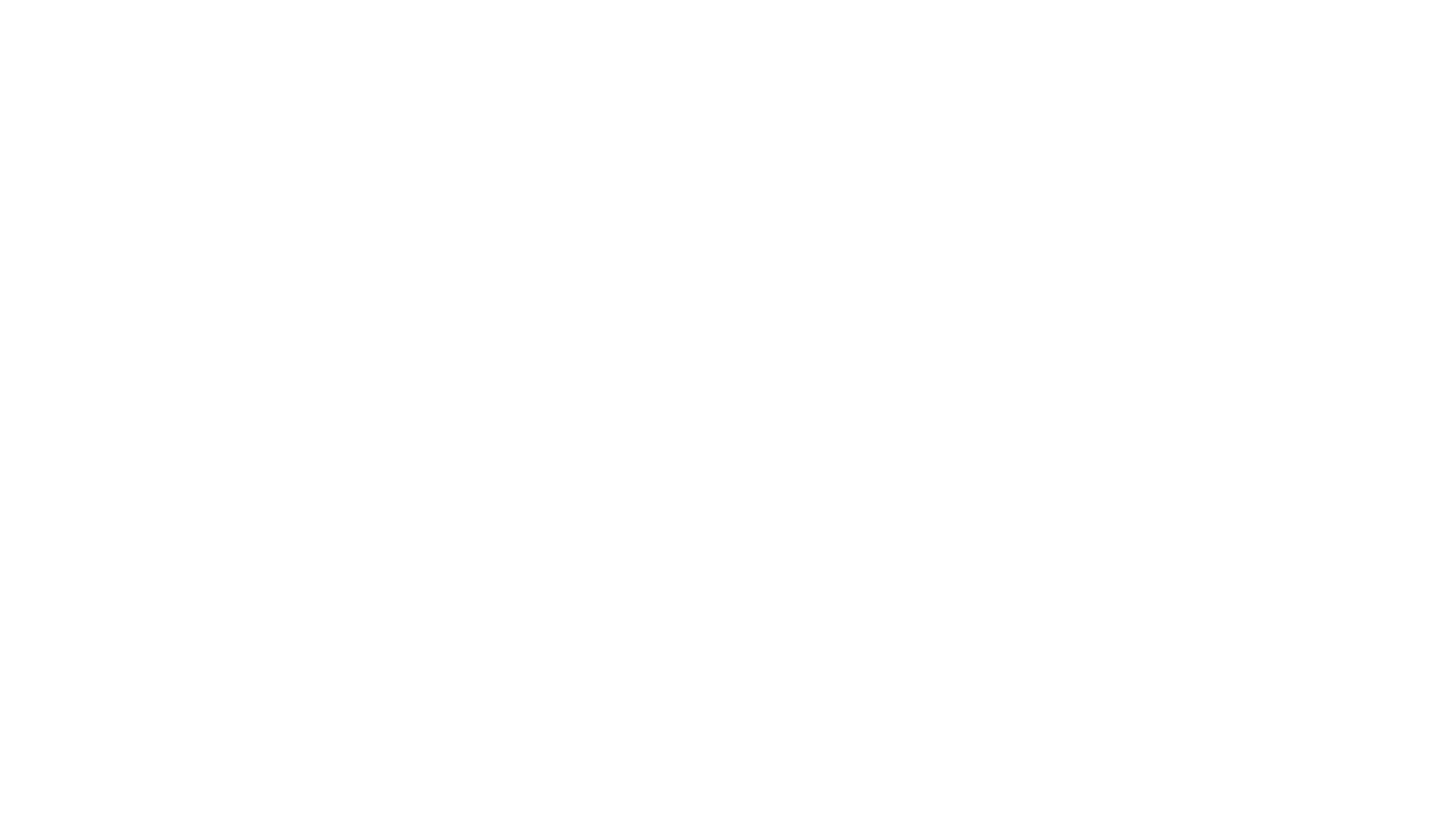 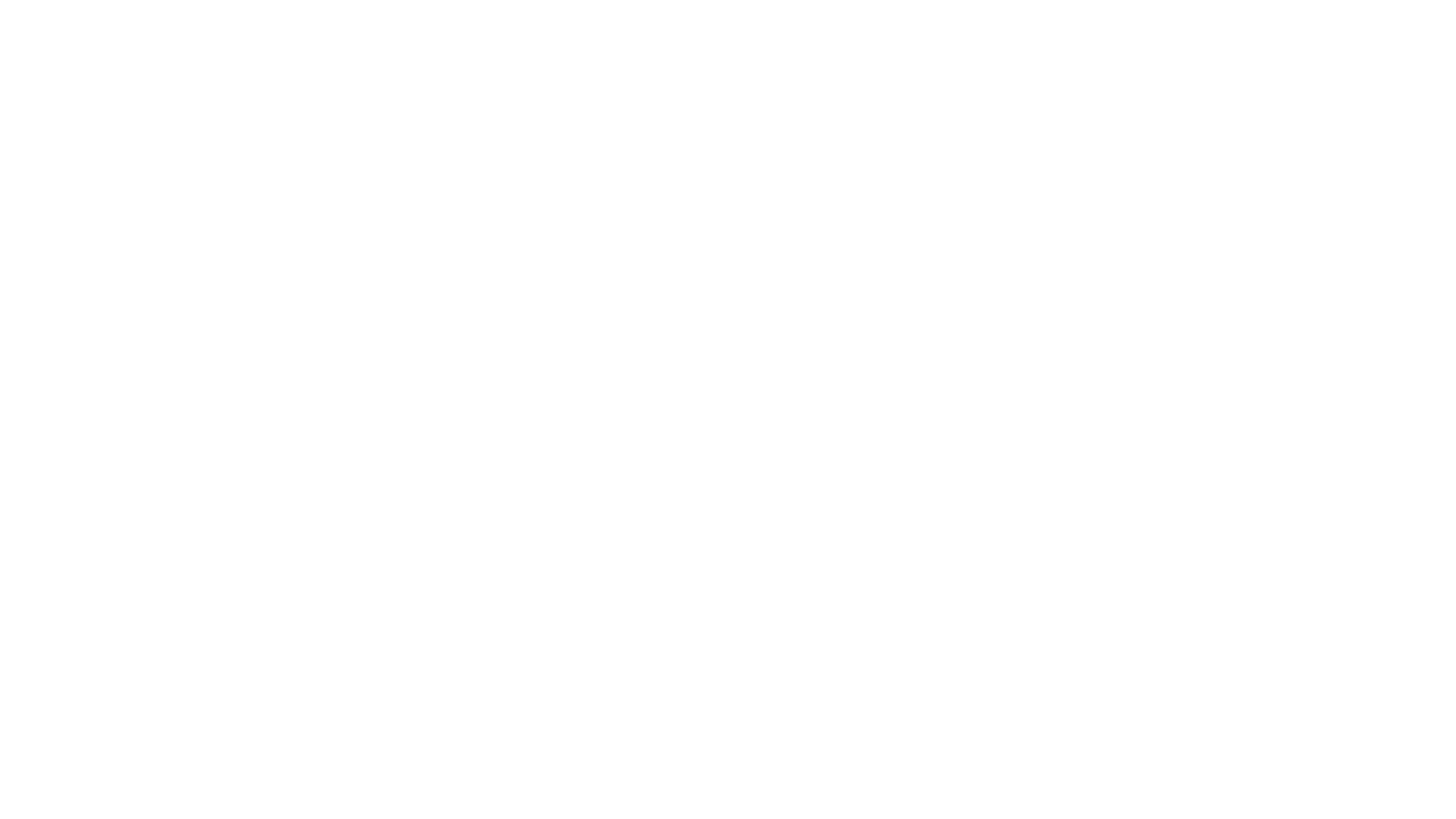 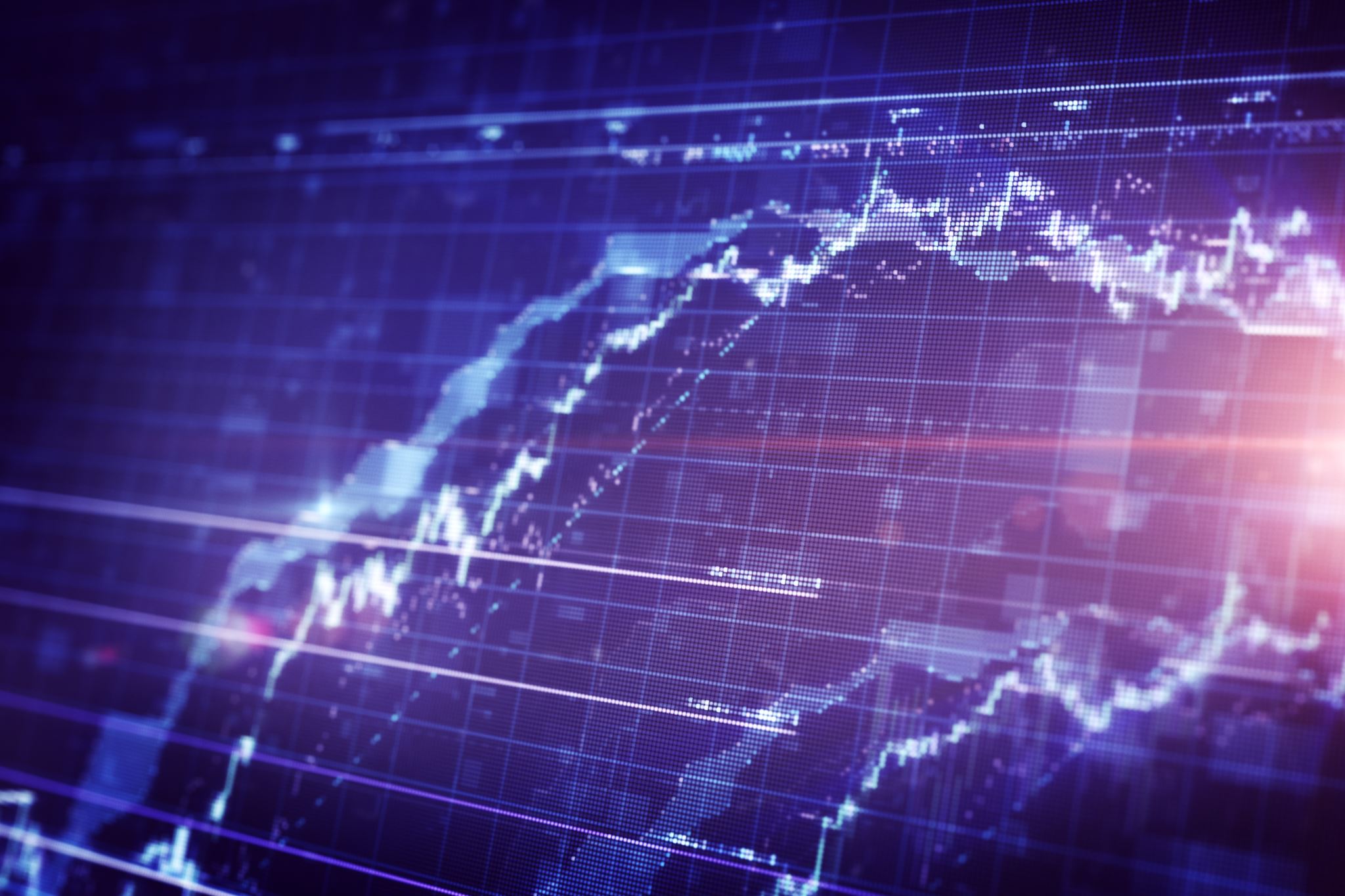 Improvement Planning
What is Improvement Planning
SMART Corrective Actions
Developing Corrective Actions
Use the following questions to guide the discussion when developing Corrective Actions:
What changes to plans and procedures will improve performance?
What changes to organizational structures will improve performance? 
What changes to management processes will improve performance? 
What changes to equipment or resources will improve performance? 
Was training provided and did the training improve performance?
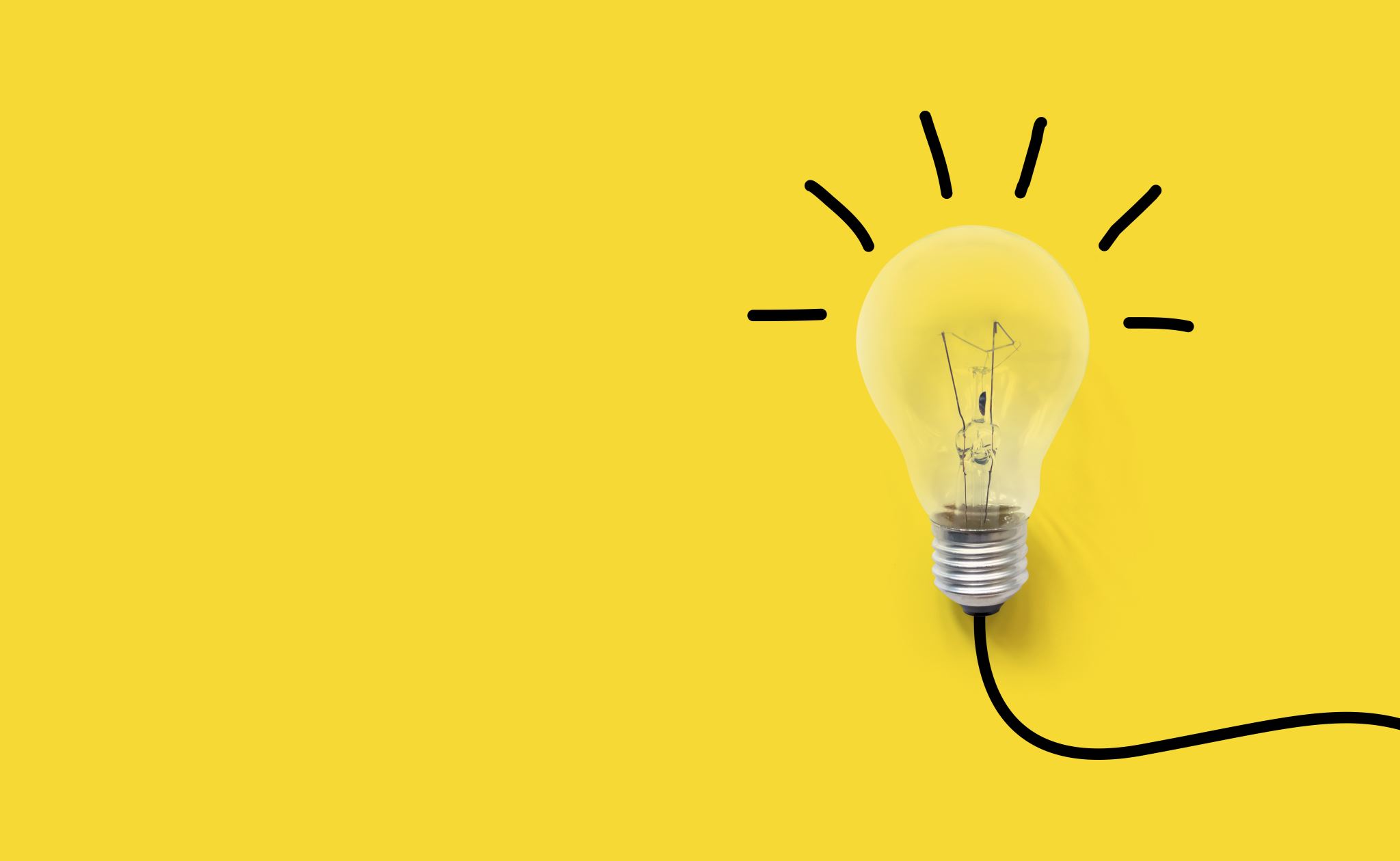 Corrective Action Development Activity
Develop a corrective action for one item from each module discussion earlier activity (Facility, Systems, Staffing) using the:
SMART Corrective Action process 
Corrective Action Guiding questions

30-minute Session
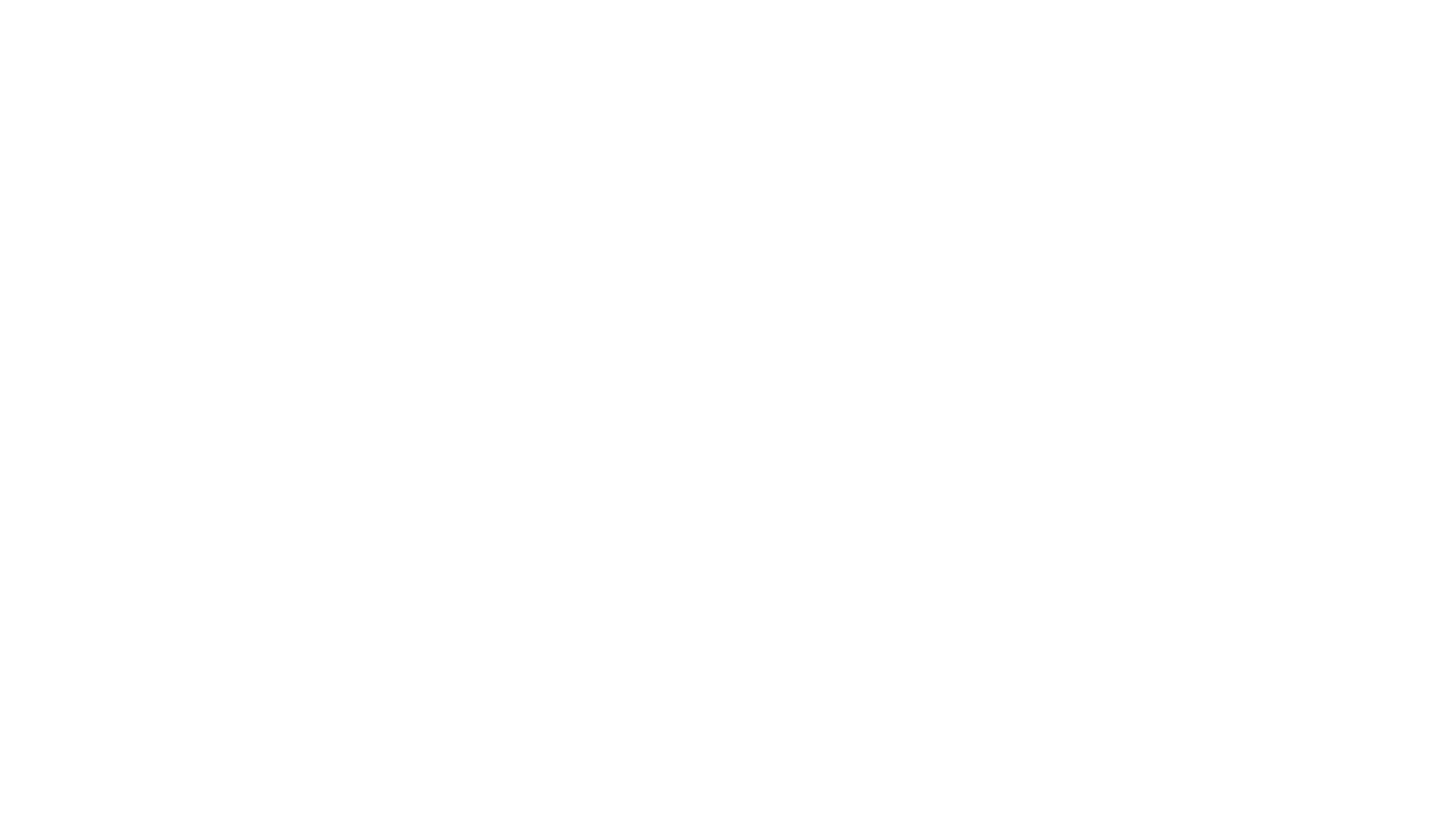 Correction Tracking and Implementation
Bonus Discussion Questions
What training could you have benefitted from prior to the onset of COVID? 
Why? 

Moving forward, what training do you foresee needing after the COVID response? 
Why?
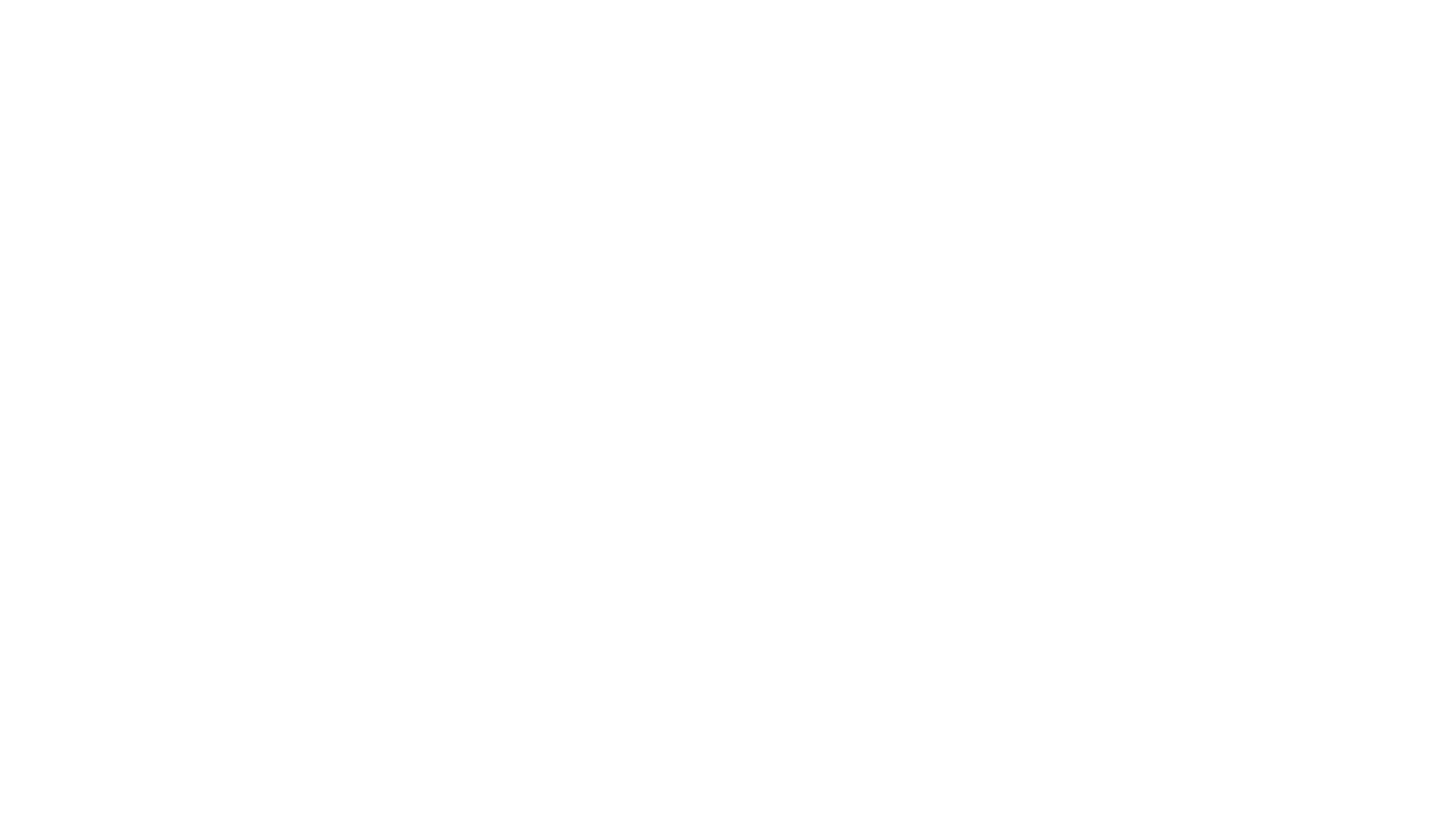 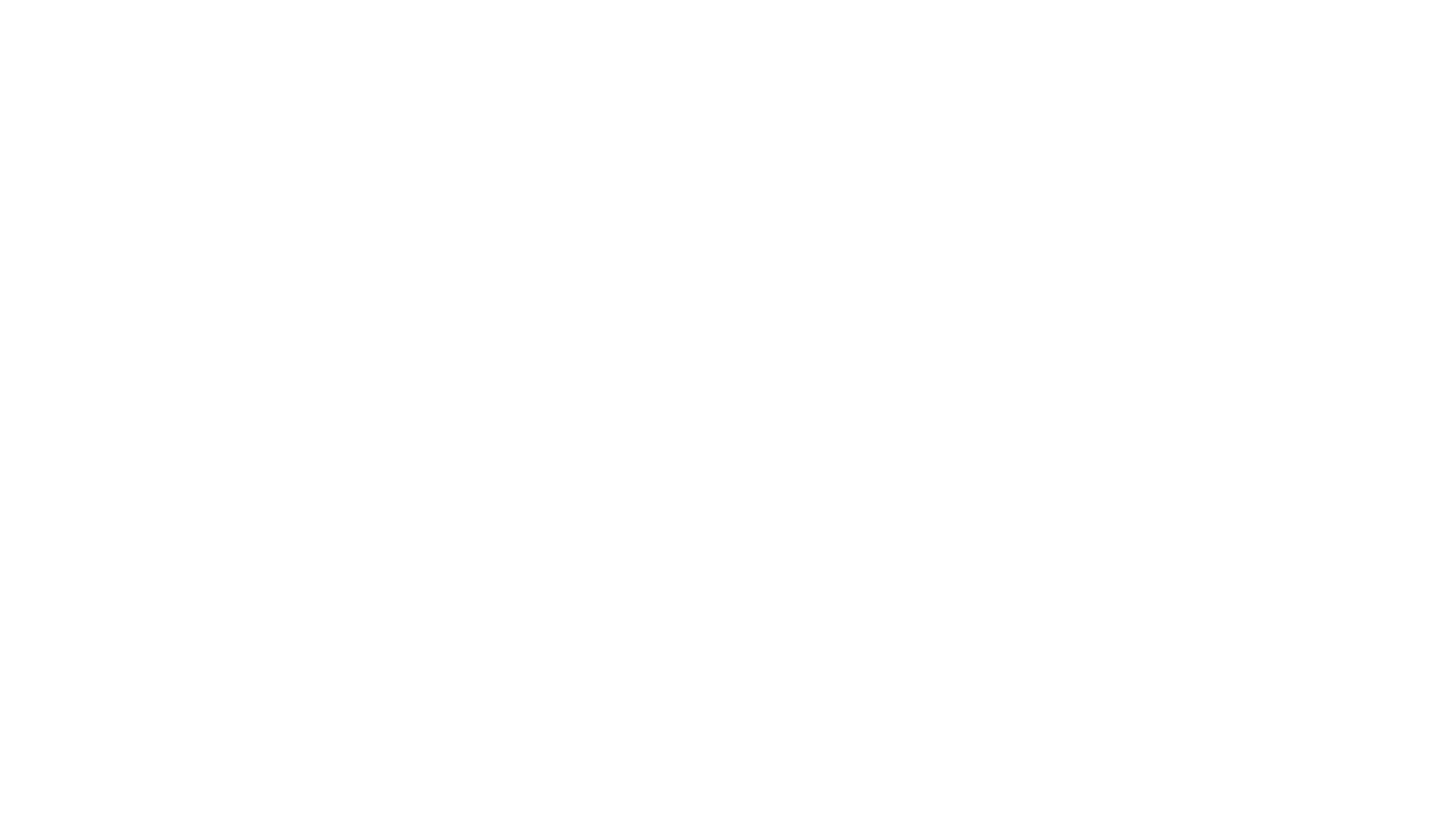 HOTWASH
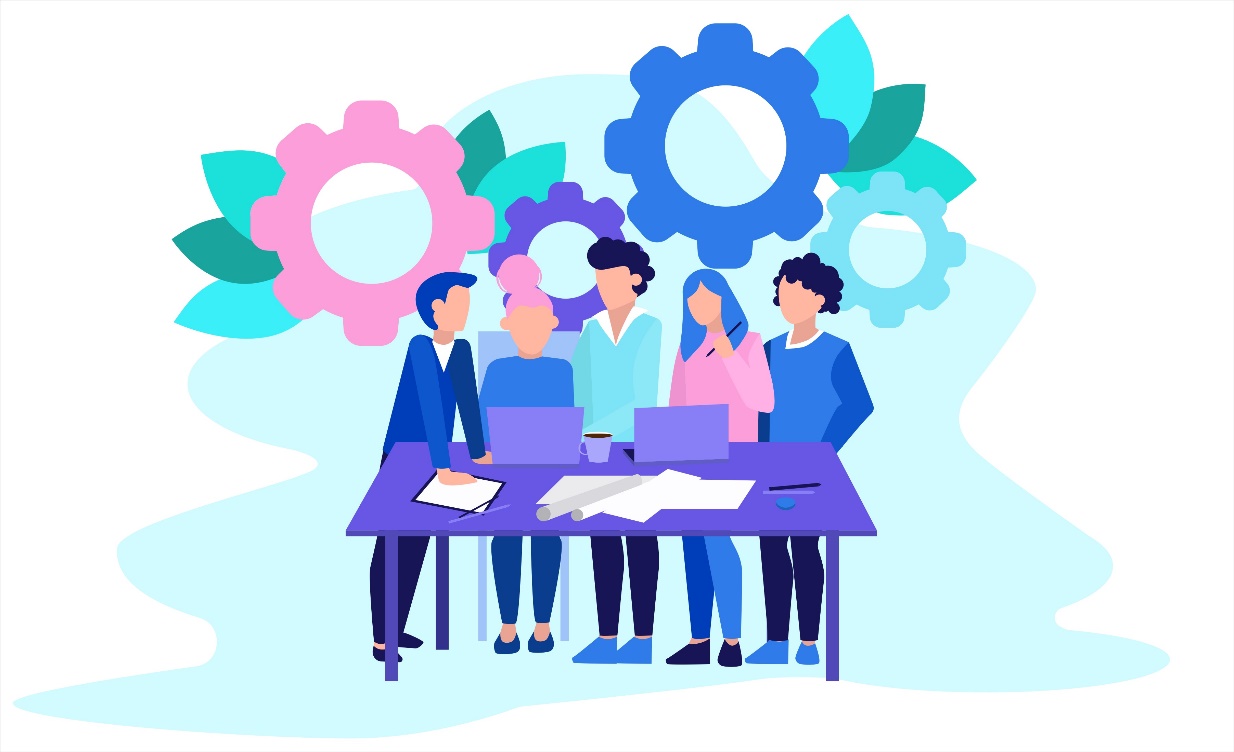 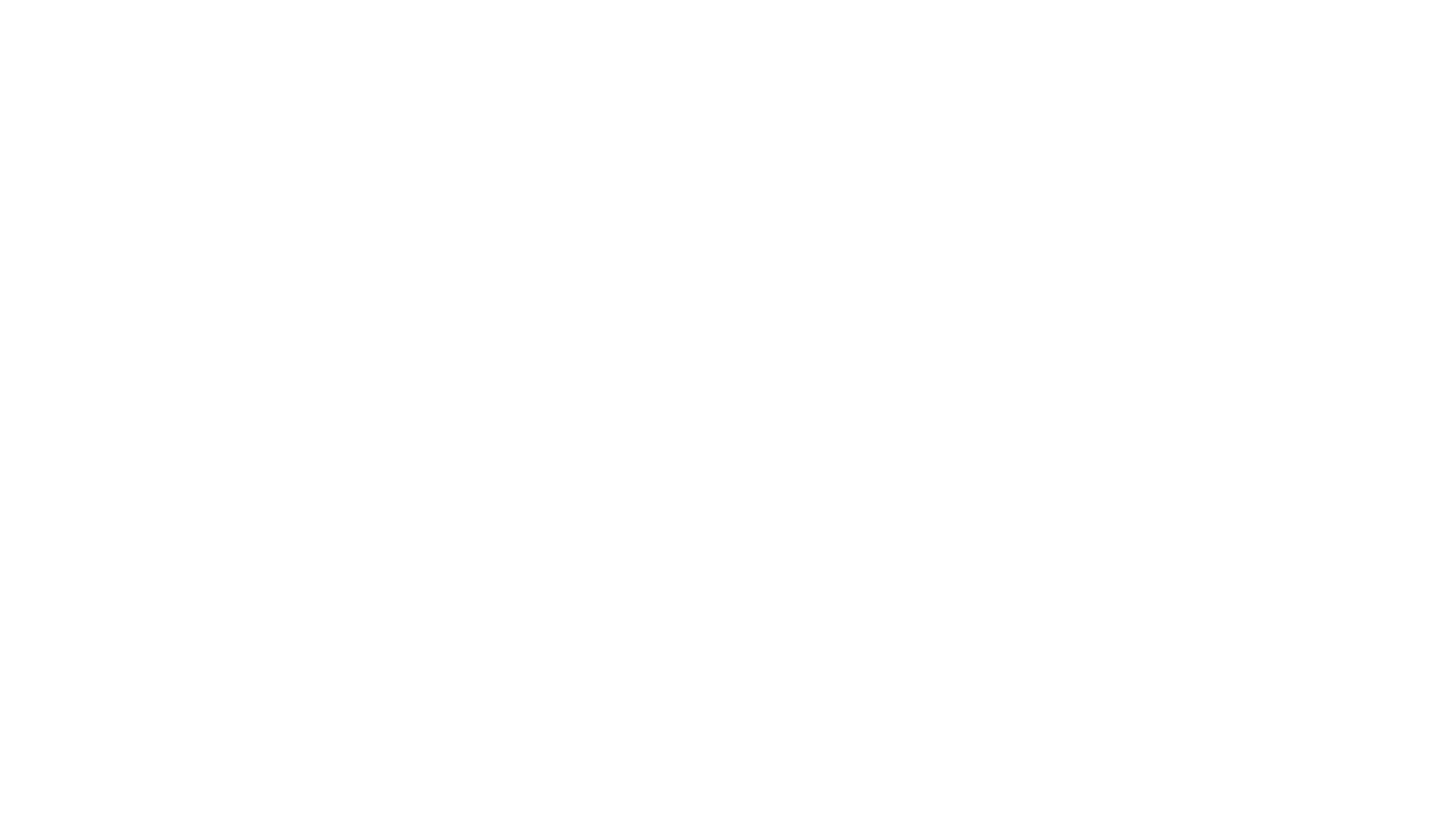 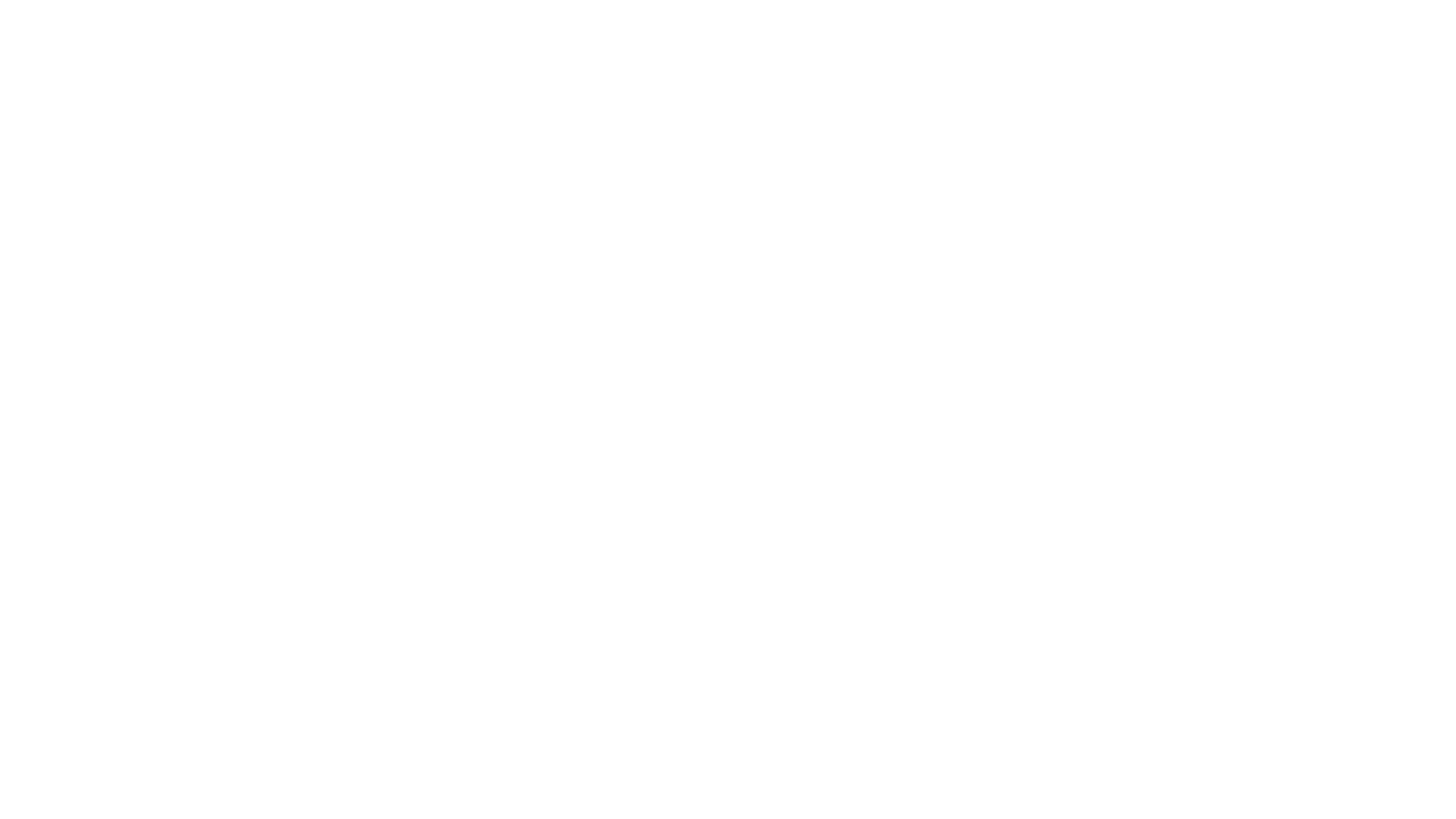 Aaron L. Kesecker, MEP
Training & Instruction Supervisor/Exercise Coordinator
Virginia Department of Health,
Office of Emergency Preparedness
109 Governor Street
Richmond, Virginia VA 23219
Office: 804-864-8234
Cell: 804-418-5046
aaron.kesecker@vdh.virginia.gov
CLOSING